Public Works Standard DrawingsSubcommittee Meeting
Monday, June 15, 2020
UberConference
Welcome and Introductions
Meeting Summary
Division 2000: Pavement Systems
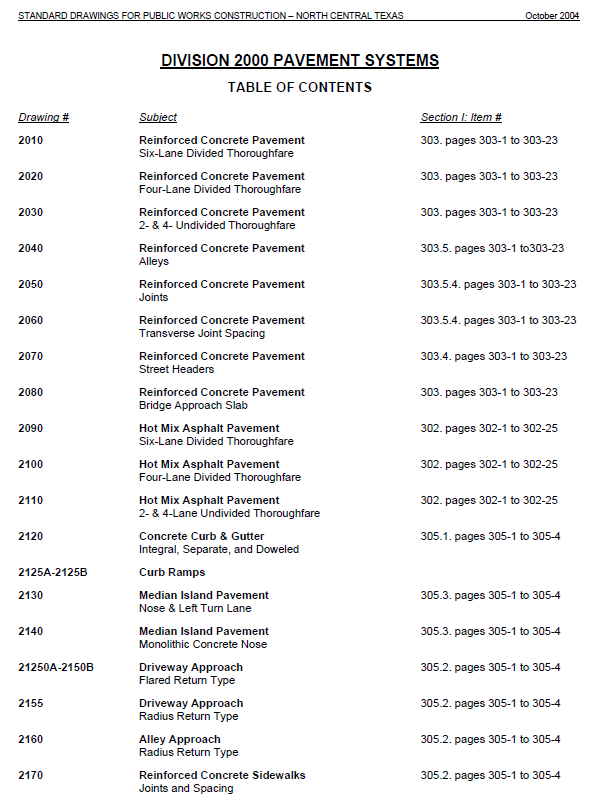 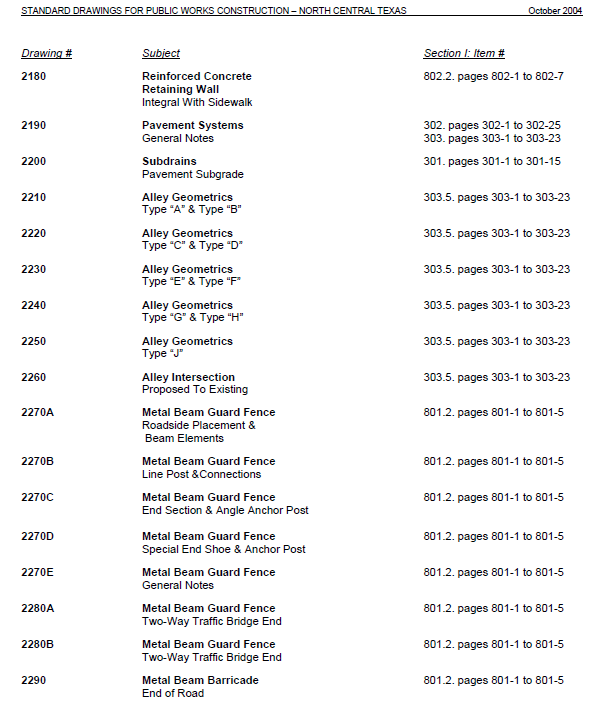 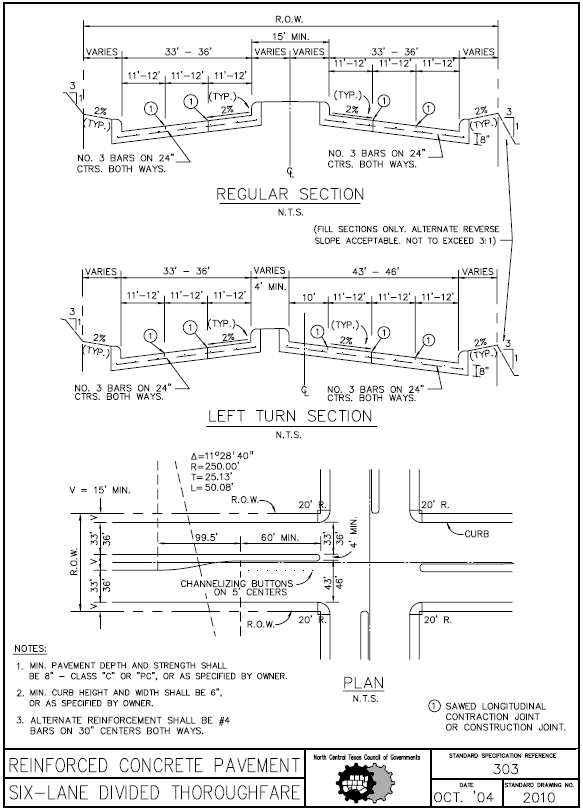 4
4
1’
No. 4 Bars on 18” CTRS. Both ways
No. 4 Bars on 18” CTRS. Both ways
4:1
8” minimum stabilized subgrade per section 301 and as approved or specified by owner
4
4
1’
No. 4 Bars on 18” CTRS. Both ways
No. 4 Bars on 18” CTRS. Both ways
Replace Plan with a more general layout to include crosswalks, ADA ramps, striping, and possibly additional lane width for bicycle lanes per TxDOT
3. Alternative subgrade, thickness, and steel may be utilized with more detailed study and analysis and as approved by owner
4. If lime stabilized subgrade is utilized a minimum of 40 lbs/sy is required
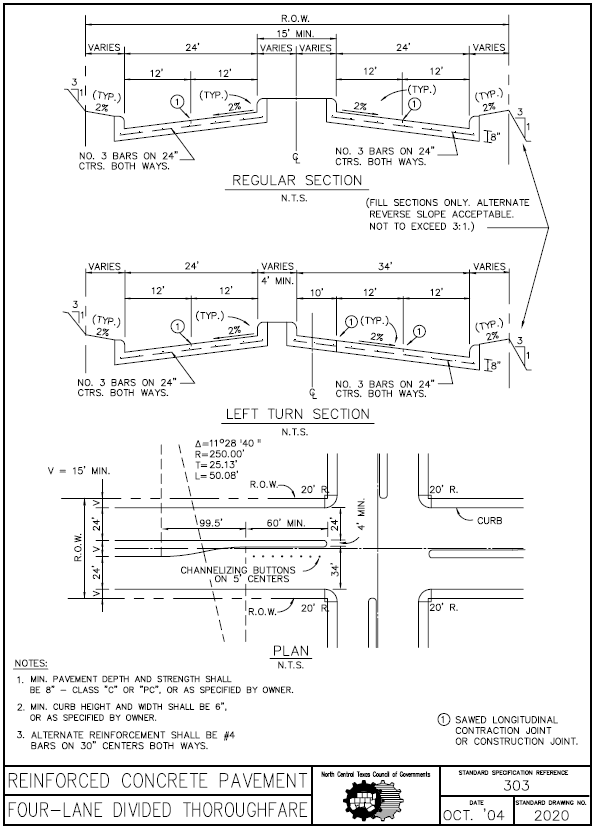 4
4
1’
No. 4 Bars on 18” CTRS. Both ways
No. 4 Bars on 18” CTRS. Both ways
4:1
4
8” minimum stabilized subgrade per section 301 and as approved or specified by owner
4
1’
No. 4 Bars on 18” CTRS. Both ways
No. 4 Bars on 18” CTRS. Both ways
Replace Plan with a more general layout to include crosswalks, ADA ramps, striping, and possibly additional lane width for bicycle lanes per TxDOT
3. Alternative subgrade, thickness, and steel may be utilized with more detailed study and analysis and as approved by owner
4. If lime stabilized subgrade is utilized a minimum of 40 lbs/sy is required
5. See detail 2170 for sidewalks
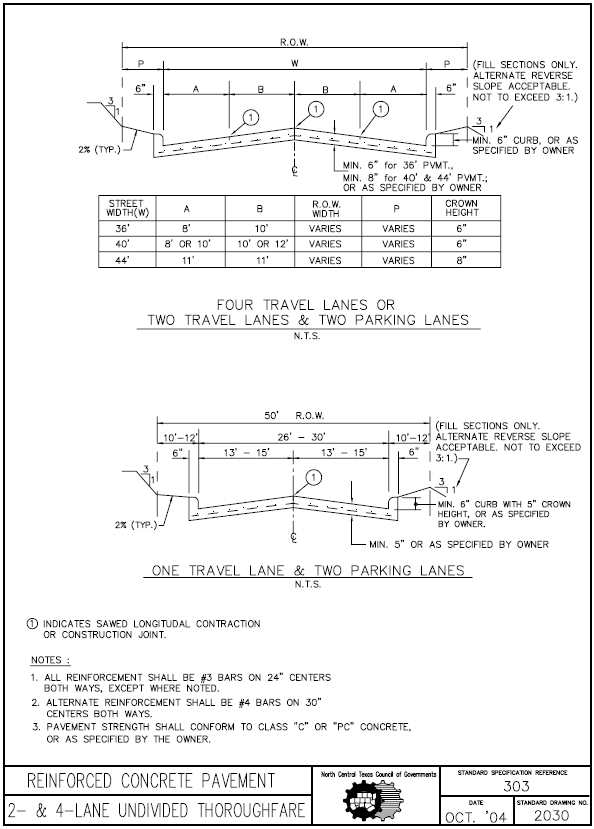 4
4:1
4
1’
*(see note 4)
8” minimum stabilized subgrade per section 301 and as approved or specified by owner
4
4:1
4
1’
6”
18”
4”
4. Straight crown or parabolic crown as approved by owner
2. Alternative subgrade, thickness, and steel may be utilized with more detailed study and analysis and as approved by owner
5. See detail 2170 for sidewalks
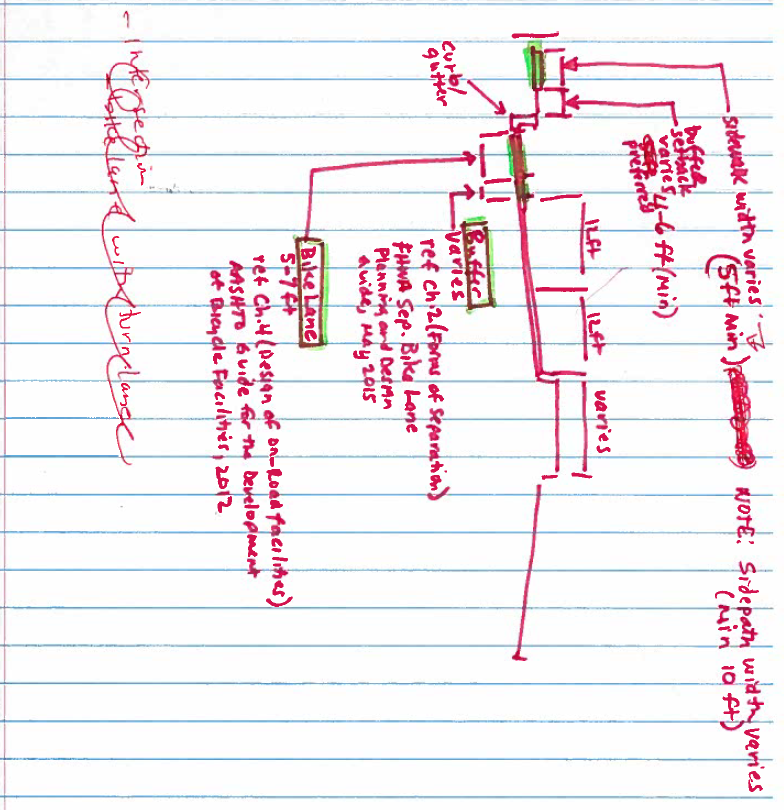 If there’s a required bike lane the buffer should be 1’-3’ depending on the speed.

Sidewalks should be 5’ as directed by city but can be reduced to a minimum of 3’ sidewalk with 5’ bulb out.
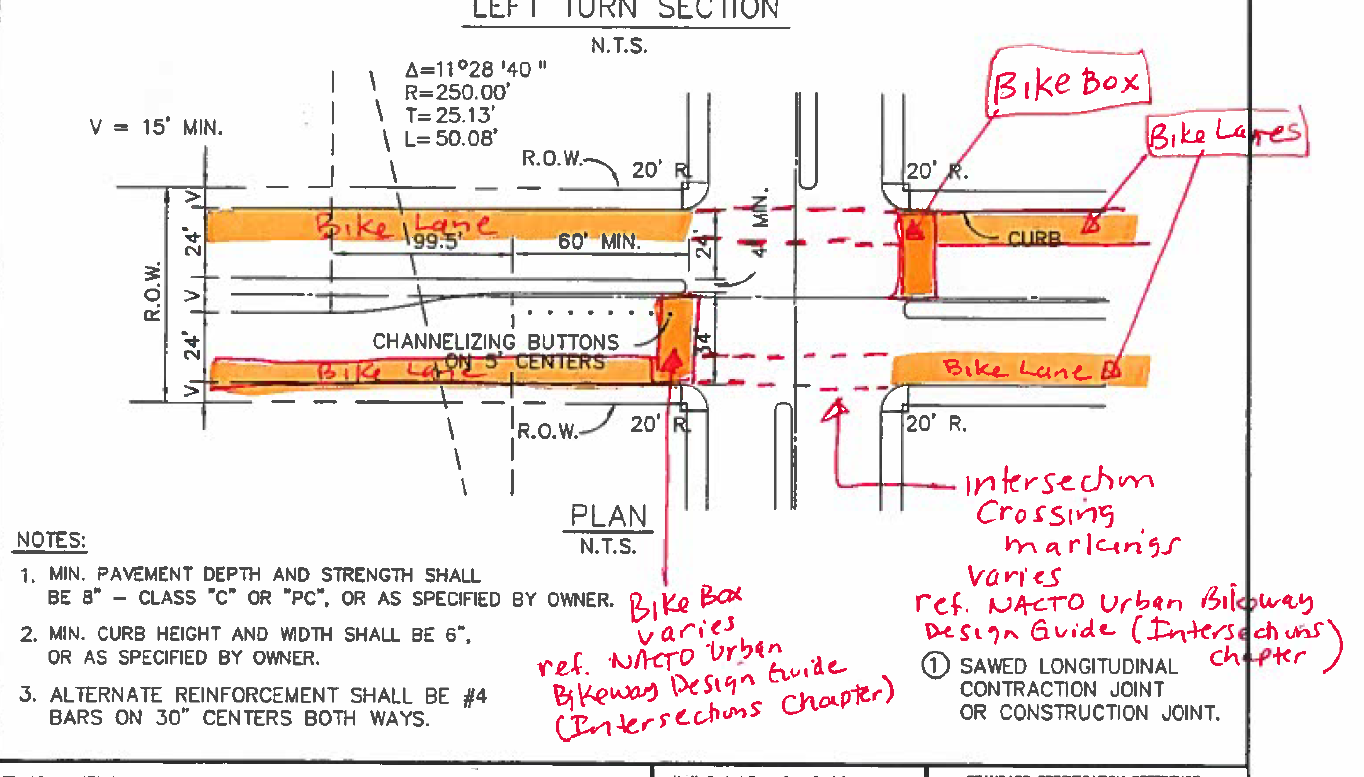 Ref. FHWA Federal Highway Administration IA-18
Don’t use refences from NACTO
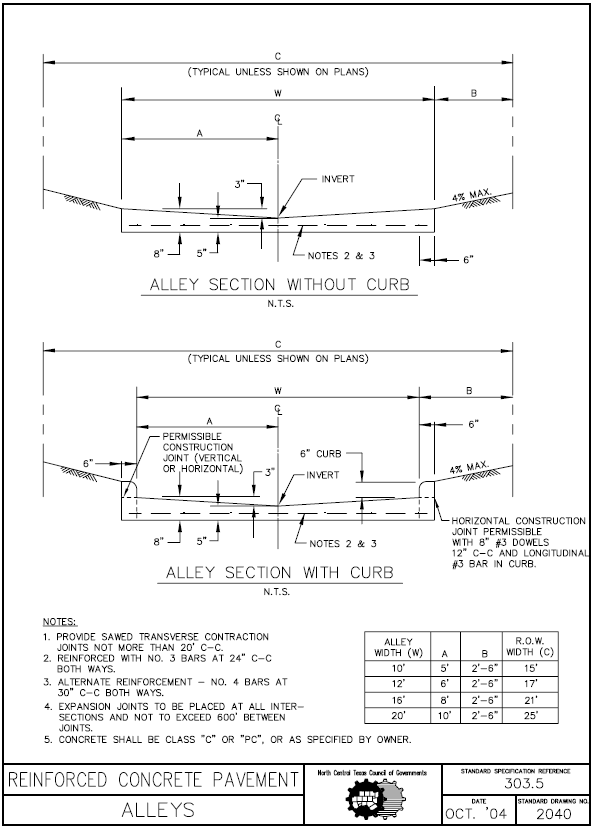 1’
8” minimum stabilized subgrade per section 301 and as approved or specified by owner
*(see note 1)
1’
1. Crown section may be used in lieu of invert with provision of an adequate drainage design and as approved by owner
18”
Or as approved by owner
3. Alternative subgrade, thickness, and steel may be utilized with more detailed study and analysis and as approved by owner
6. See detail 2170 for sidewalks
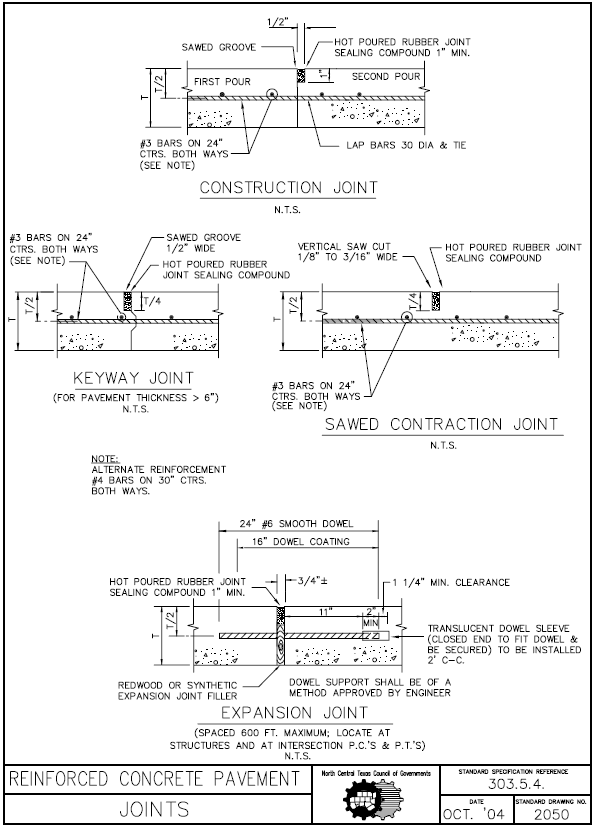 No. 4 Bars on 18” CTRS. Both ways
No. 4 Bars on 18” CTRS. Both ways
No. 4 Bars on 18” CTRS. Both ways
1. Apply backer rod as approved by owner
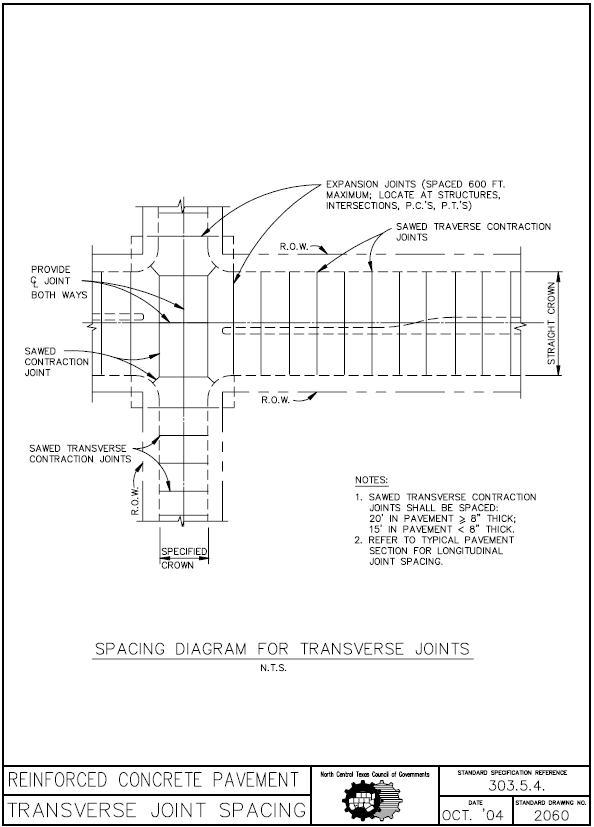 *cleanup lines through median
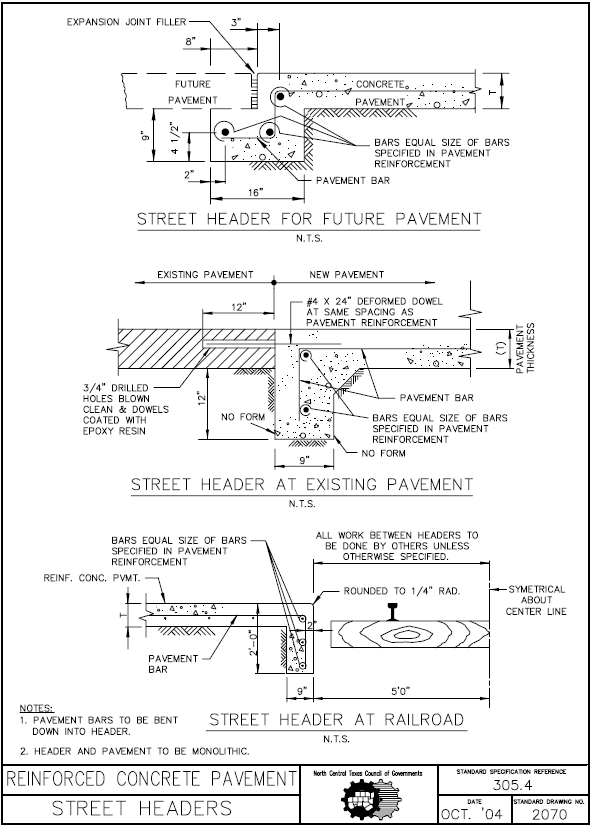 Symmetrical
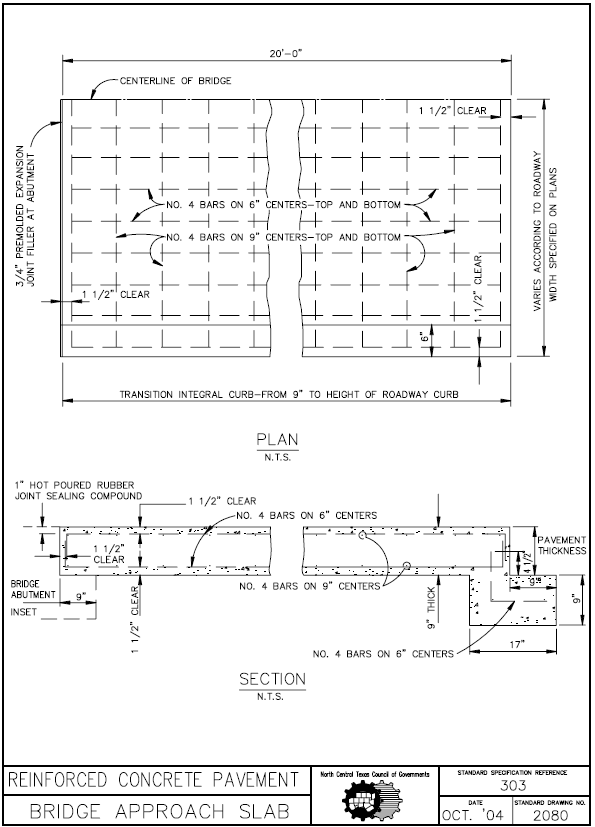 Remove detail and
reference TxDoT detail in specs if needed
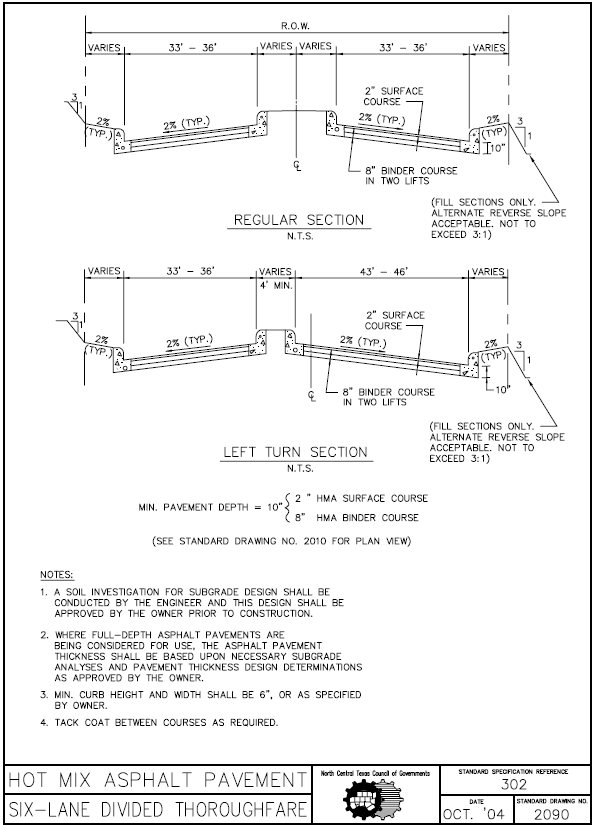 4
Min.
4
1’
Min.
4:1
8” minimum stabilized subgrade per section 301 and as approved or specified by owner
4
Min.
4
1’
Min.
4:1
5. See detail 2170 for sidewalks
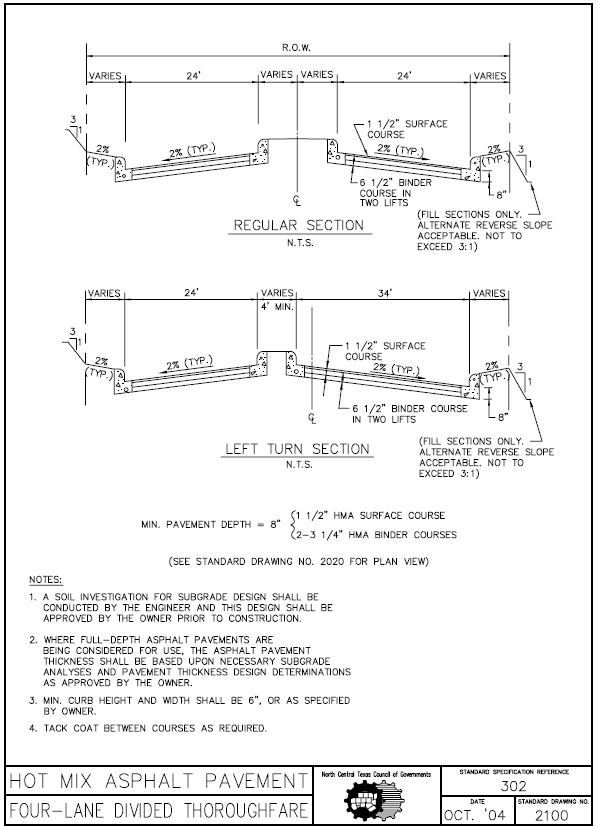 4
Min.
4
1’
Min.
4:1
8” minimum stabilized subgrade per section 301 and as approved or specified by owner
4
Min.
4
1’
Min.
4:1
5. See detail 2170 for sidewalks
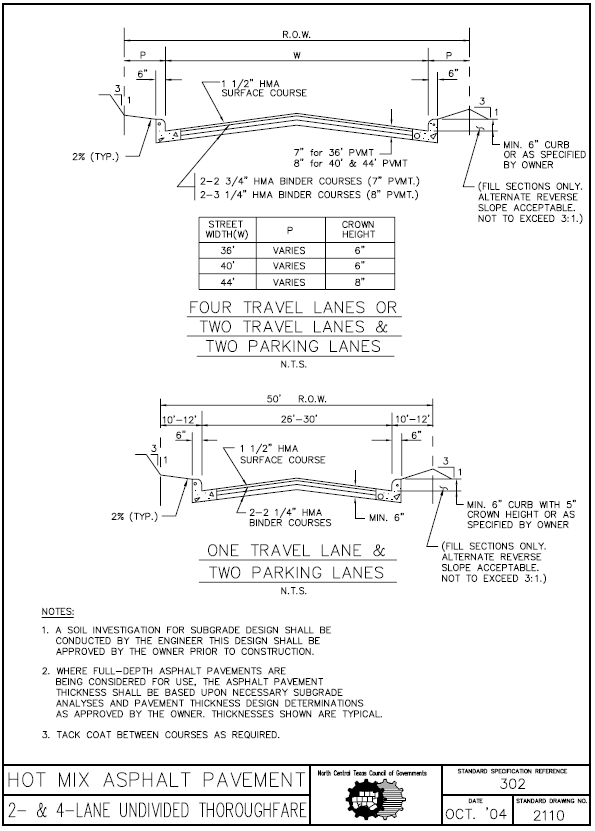 Min.
4
1’
Min.
Min.
4:1
8” minimum stabilized subgrade per section 301 and as approved or specified by owner
4
Min.
4
1’
Min.
4:1
4. Straight crown or parabolic crown as approved by owner
5. See detail 2170 for sidewalks
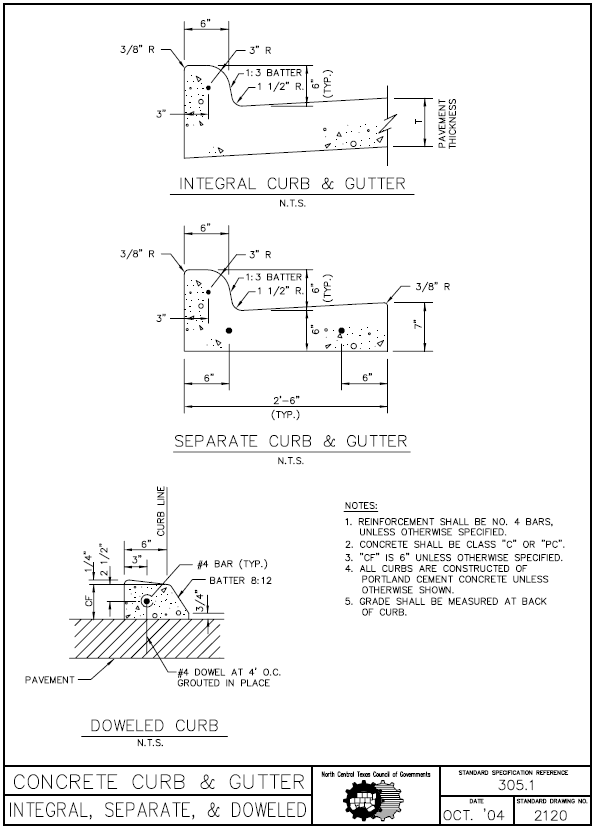 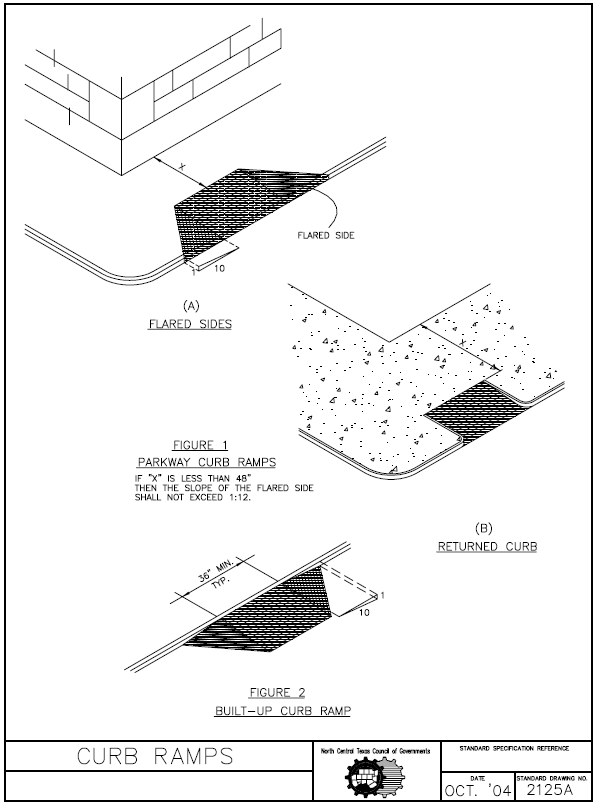 reference TxDOT PED-18
https://www.dot.state.tx.us/insdtdot/orgchart/cmd/cserve/standard/rdwylse.htm
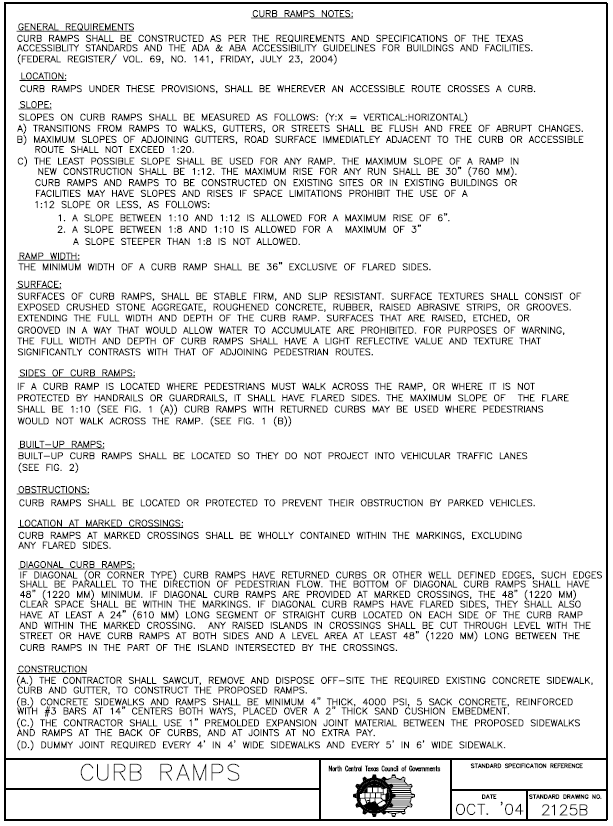 Update and remove 2125A or update to reference other detail
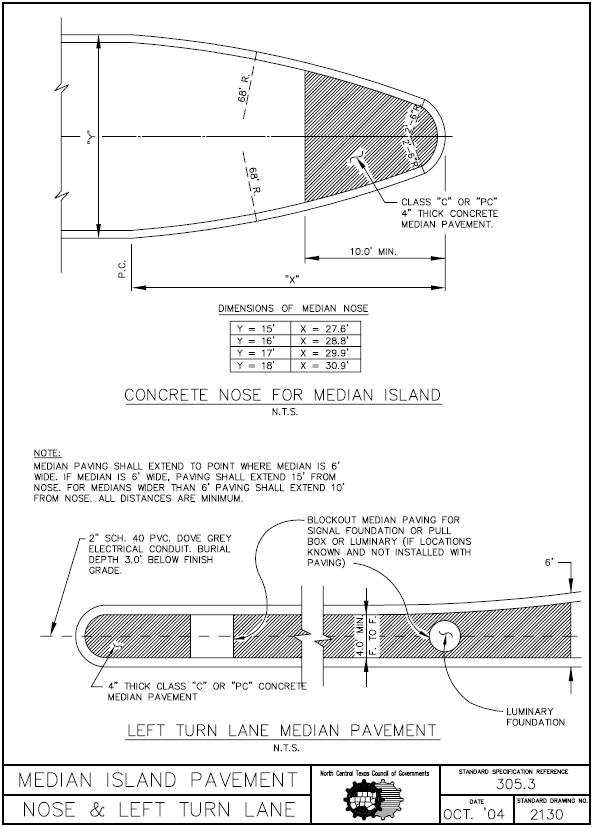 6’ min.
Move arrows to outside lines or change to “B. to B.”
Move arrows to inside lines
as specified by owner
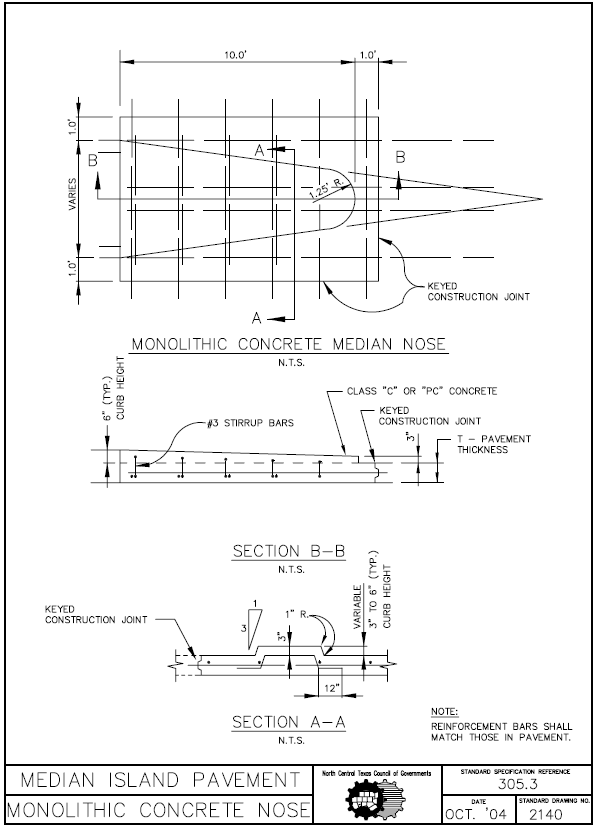 Low profile
As specified by owner
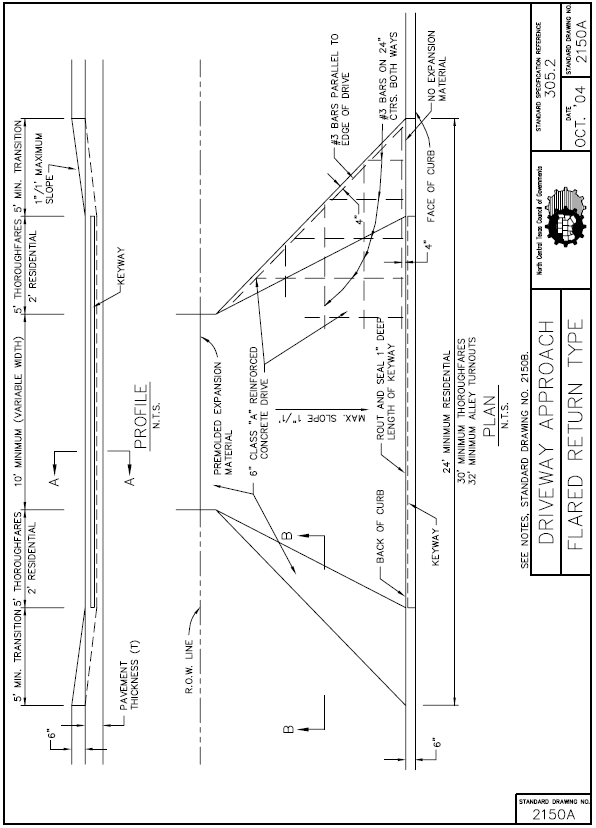 Use Arlington Drawings for residential driveway approaches
Update 2150, 2155, 2160 and to include residential, commercial and alley approach
Eliminate keyway joint
Show doweling as option
Residential
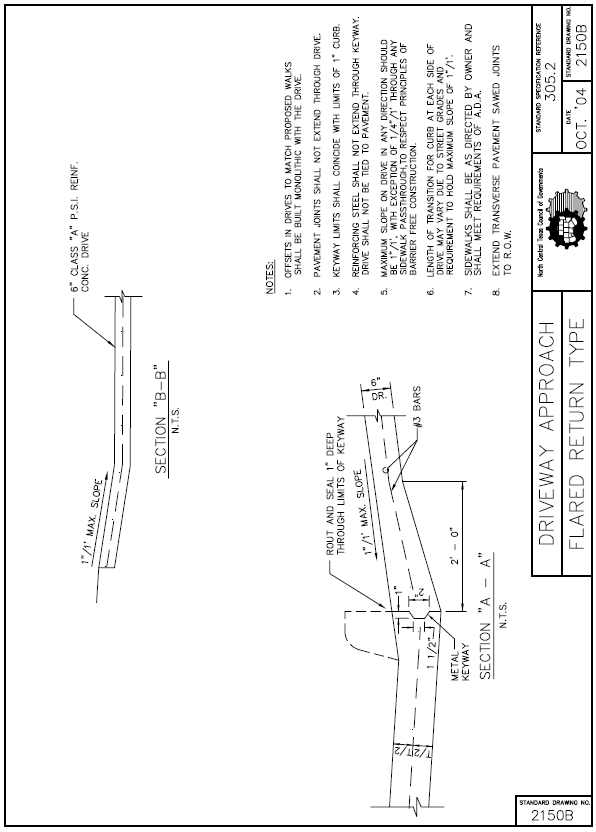 Use Arlington Drawings for residential driveway approaches
Update 2150, 2155, 2160 and to include residential, commercial and alley approach
Residential
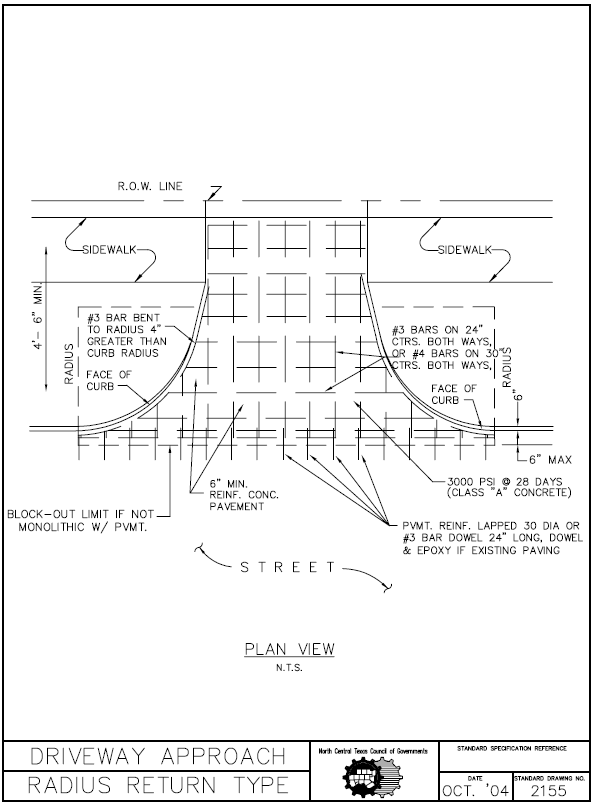 Add cross section view like 2150A
Use Arlington Drawings for residential driveway approaches
Update 2150, 2155, 2160 and to include residential, commercial and alley approach
3600 PSI
Residential
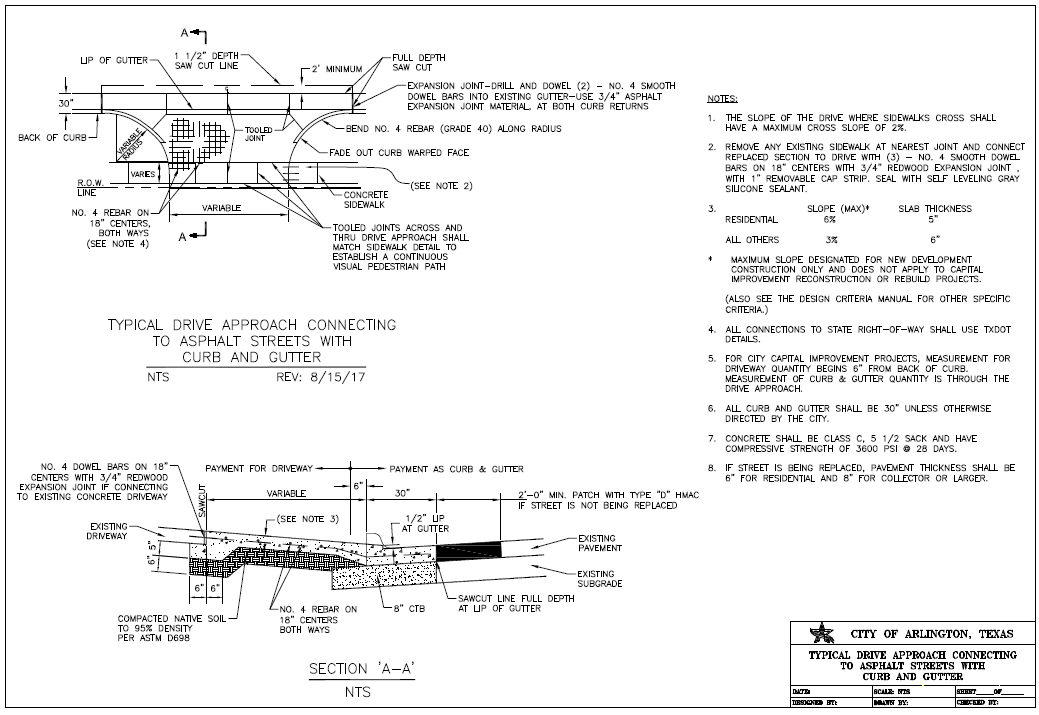 Use Arlington Drawings for residential driveway approaches
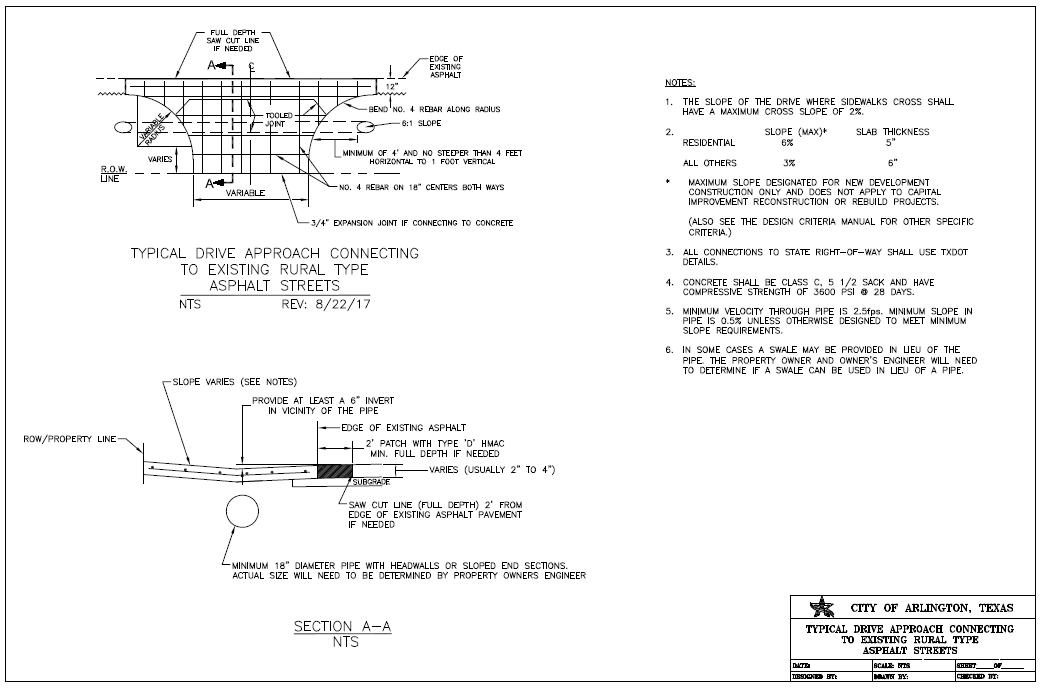 Use Arlington Drawings for residential driveway approaches
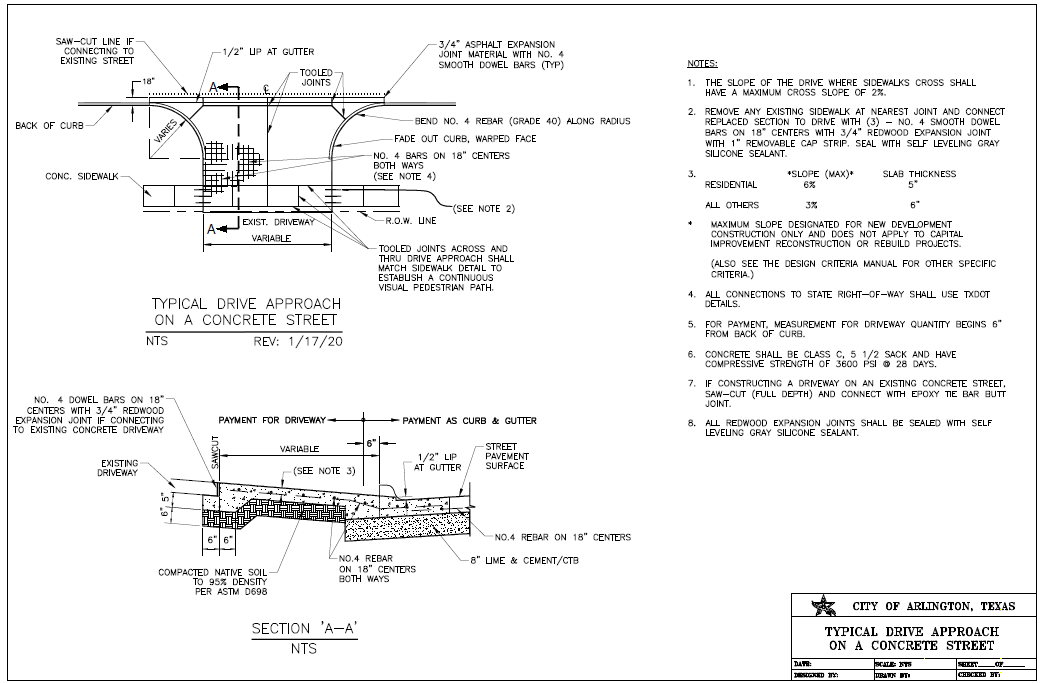 Use Arlington Drawings for residential driveway approaches
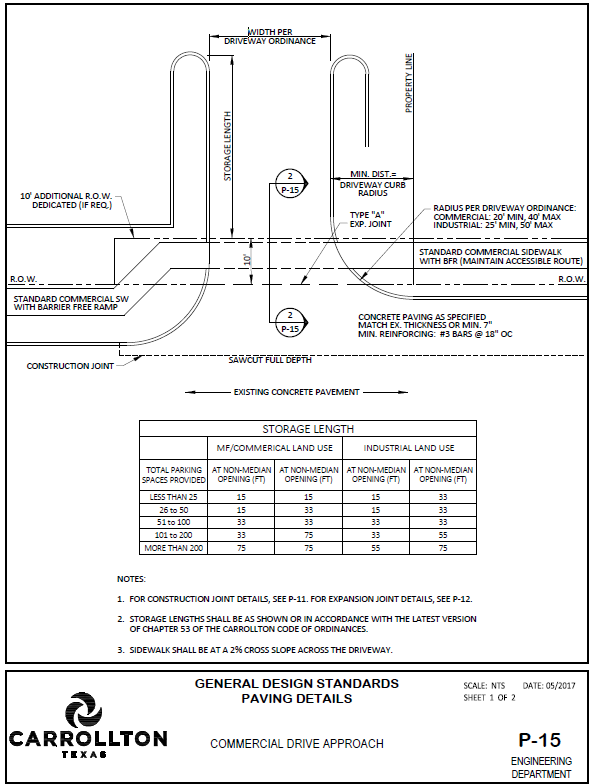 Use Carrollton Drawings for commercial driveway approaches
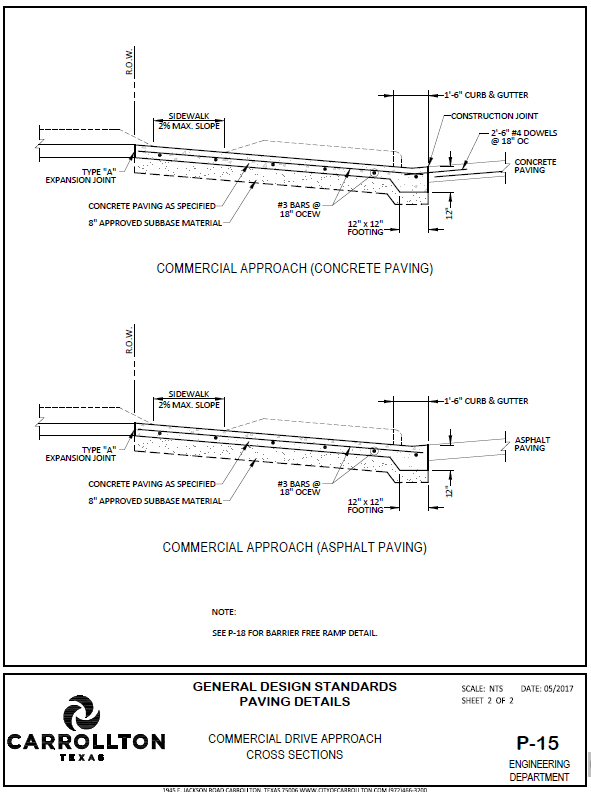 Use Carrollton Drawings for commercial driveway approaches
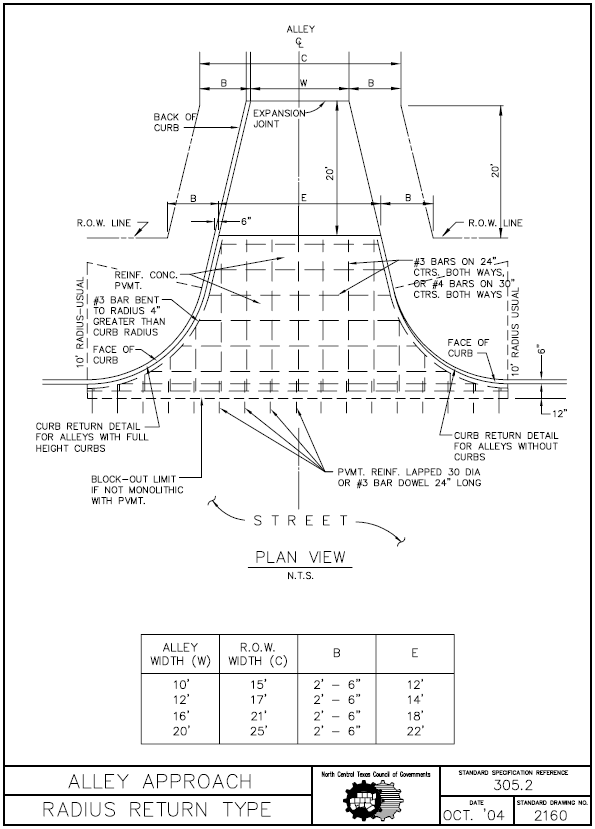 Use Coppell Drawings for Alley driveway approaches
Update 2150, 2155, 2160 and to include residential, commercial and alley approach
#4 Bars on 18” CTRS?
Over 12% grade break is not recommended?
Commercial Driveway
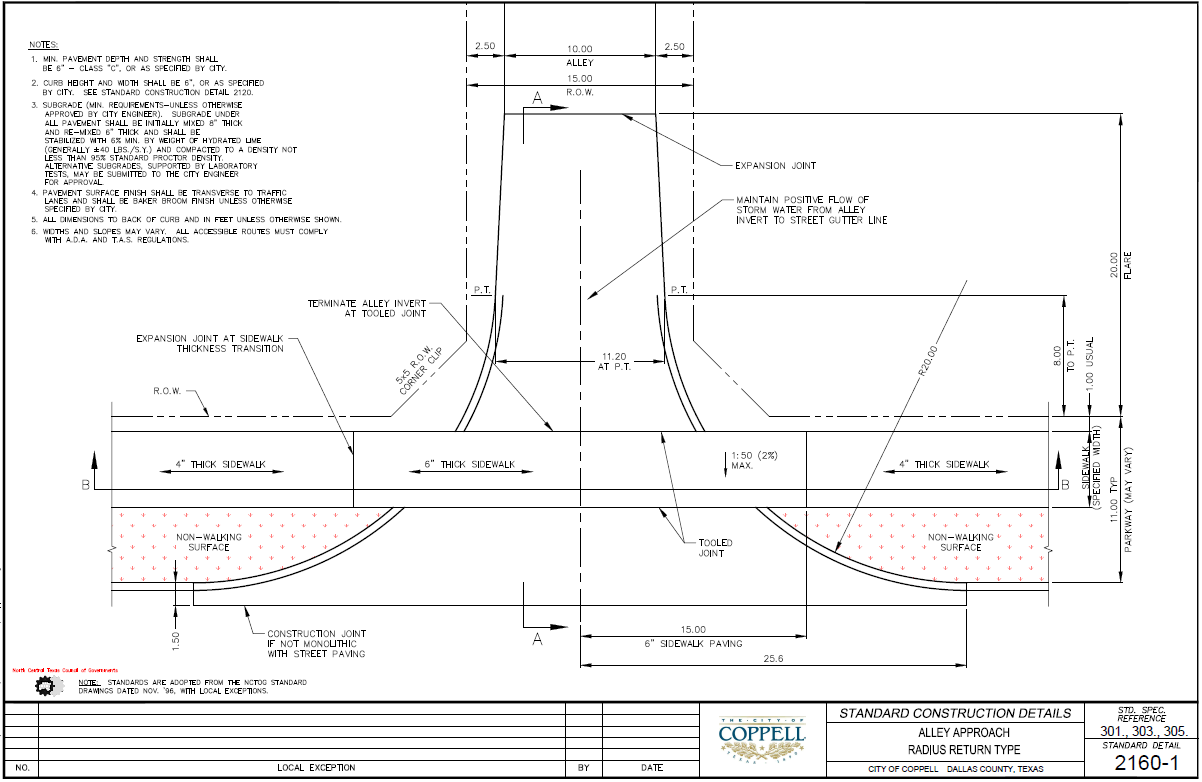 Use Coppell Drawings for Alley approaches
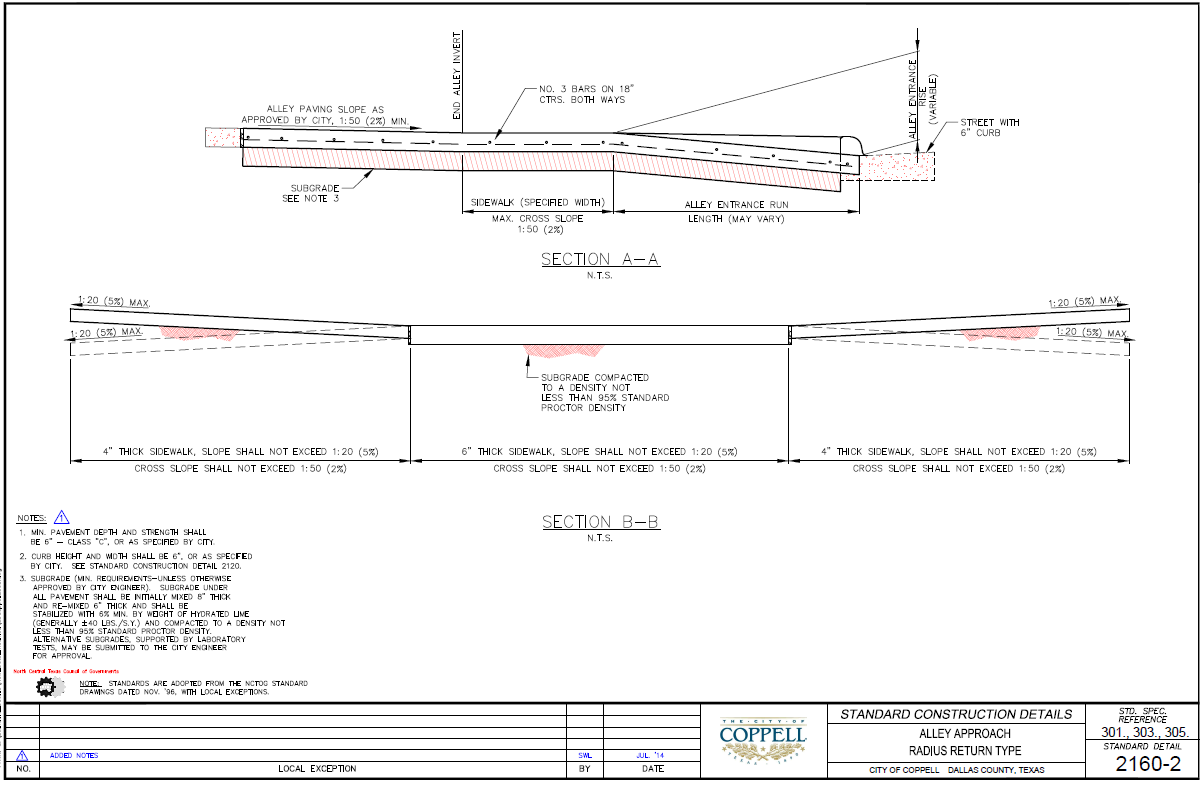 Use Coppell Drawings for Alley approaches
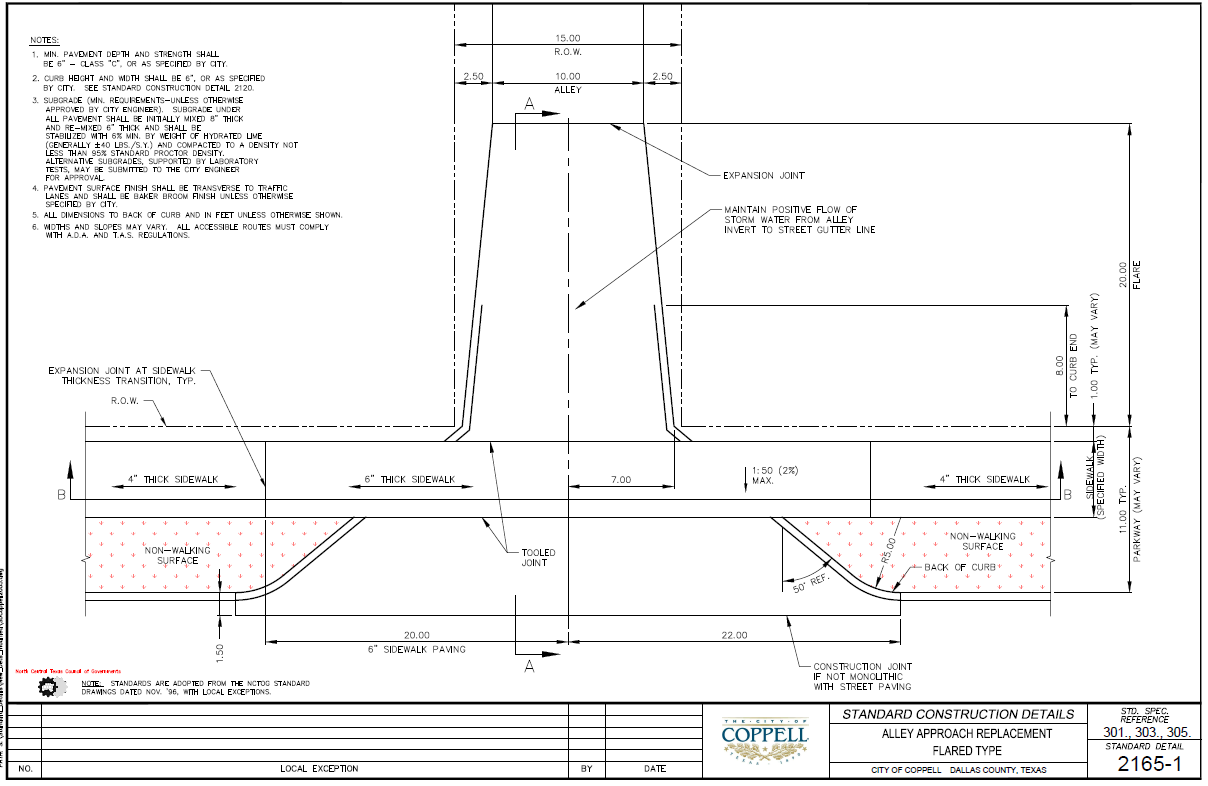 Use Coppell Drawings for Alley approaches
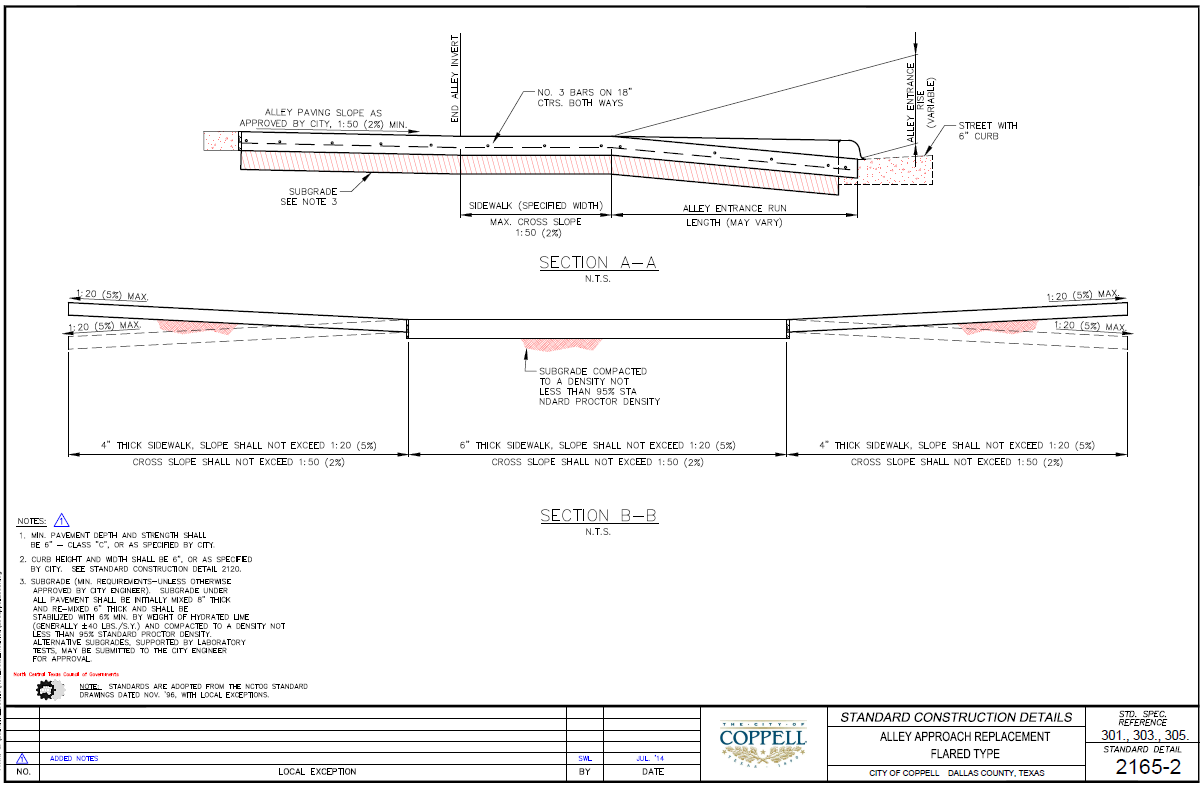 Use Coppell Drawings for Alley approaches
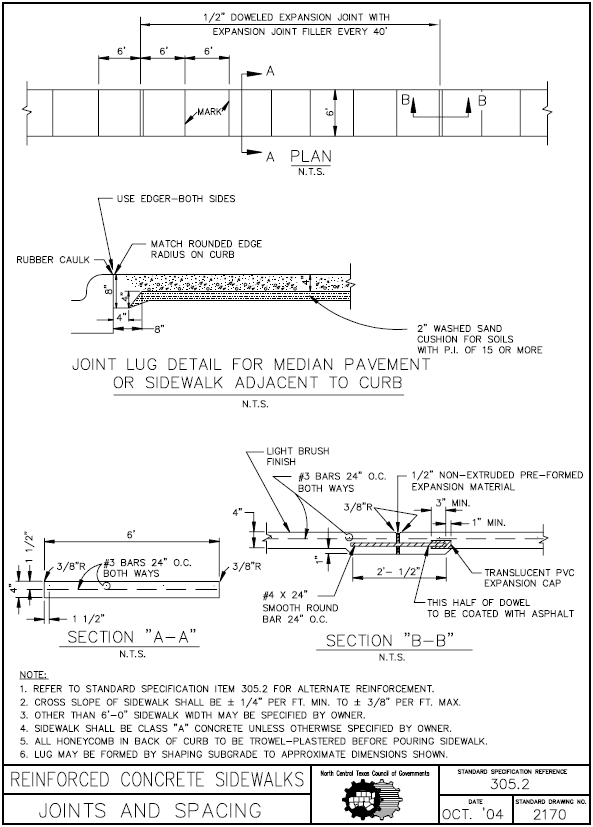 2% max.
Class C
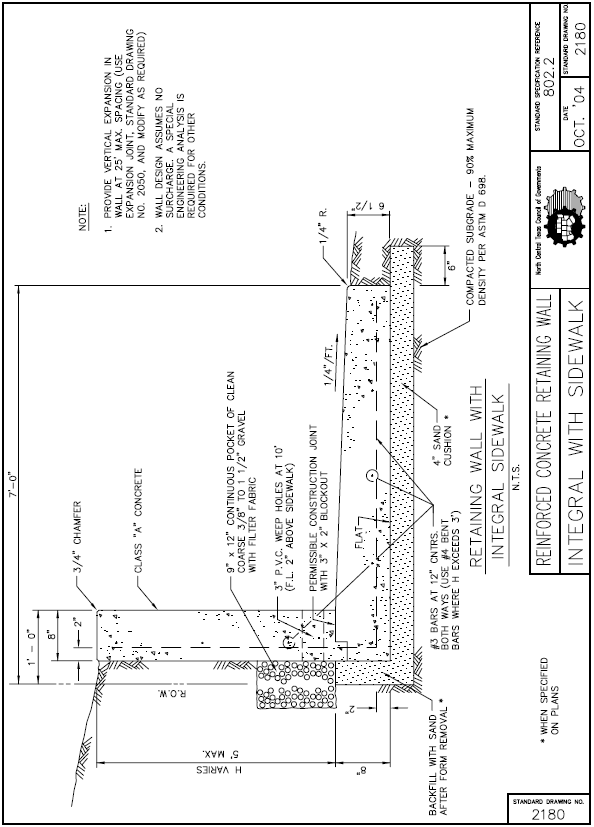 4’
2% max.
95%
Sand cushion used as needed, not to exceed 1”
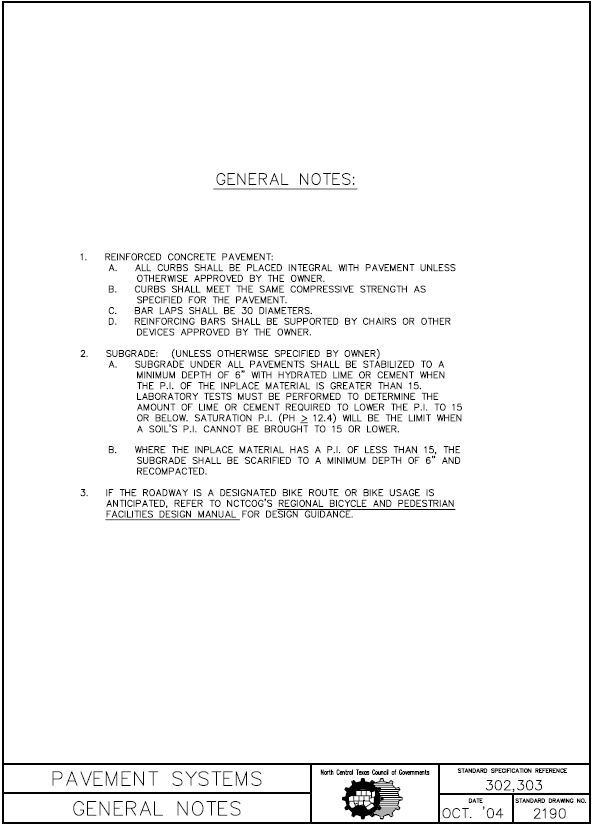 If the PI is 15 or greater lime shall be used, if the PI is less than 15 cement shall be used or as recommended by a geotech engineer
C.  Where sulfates are present, consult a geotechnical engineer for recommended subgrade treatment
American Association of State Highway and Transportation Officials  AASHTO Guide for the Development of Bicycle Facilities (2012,  4th Edition)  or the Texas Manual on Uniform Traffic Control Devices (TMUTCD) : https://mutcd.fhwa.dot.gov/resources/state_info/texas/tx.htm
2115
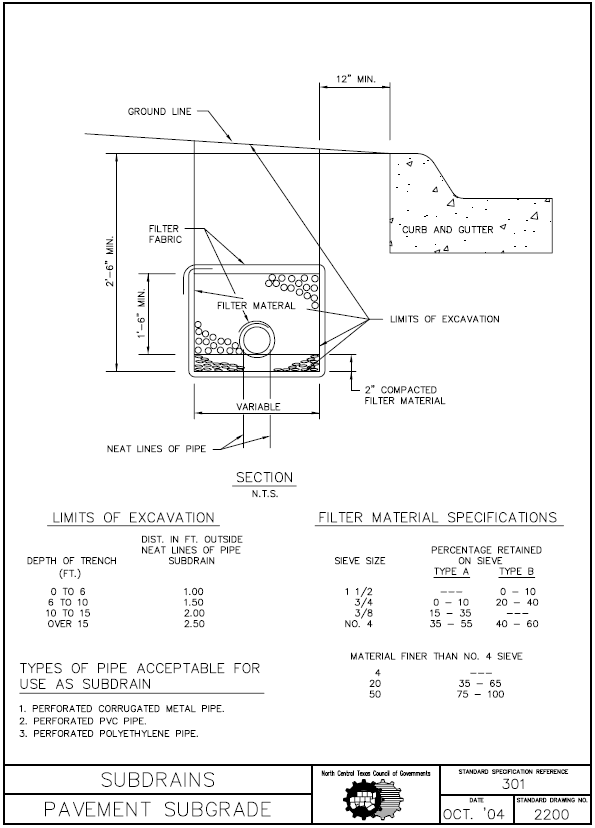 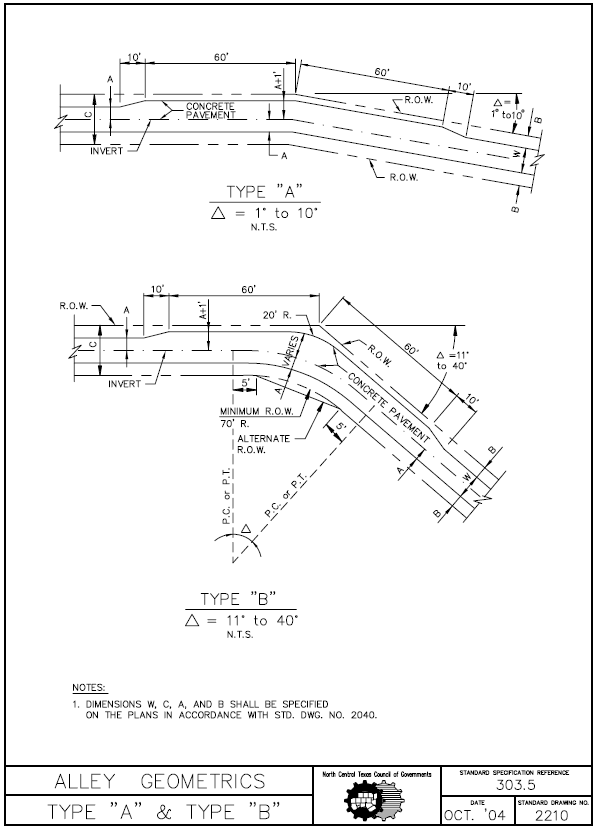 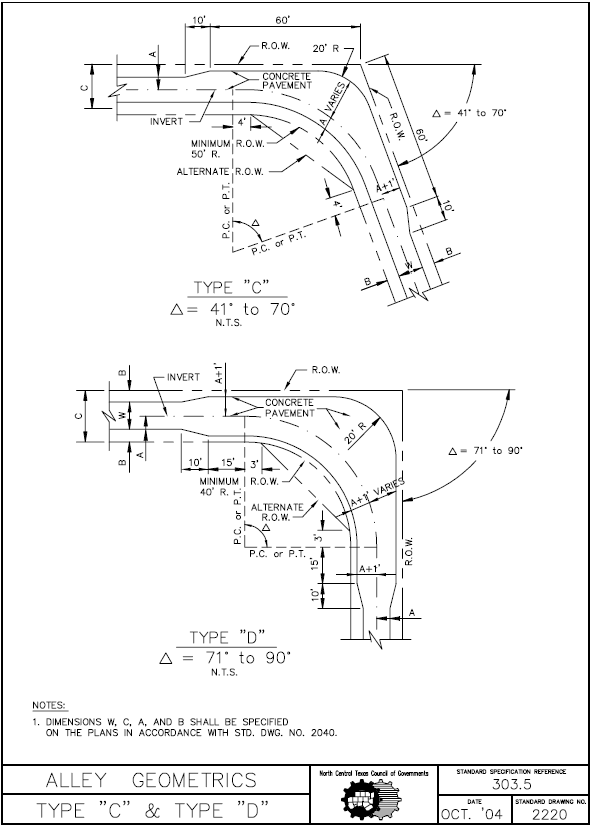 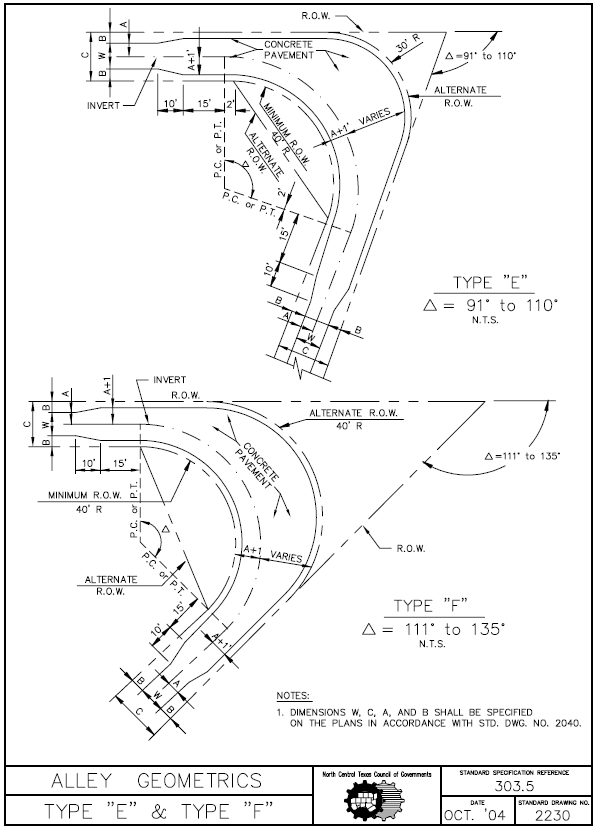 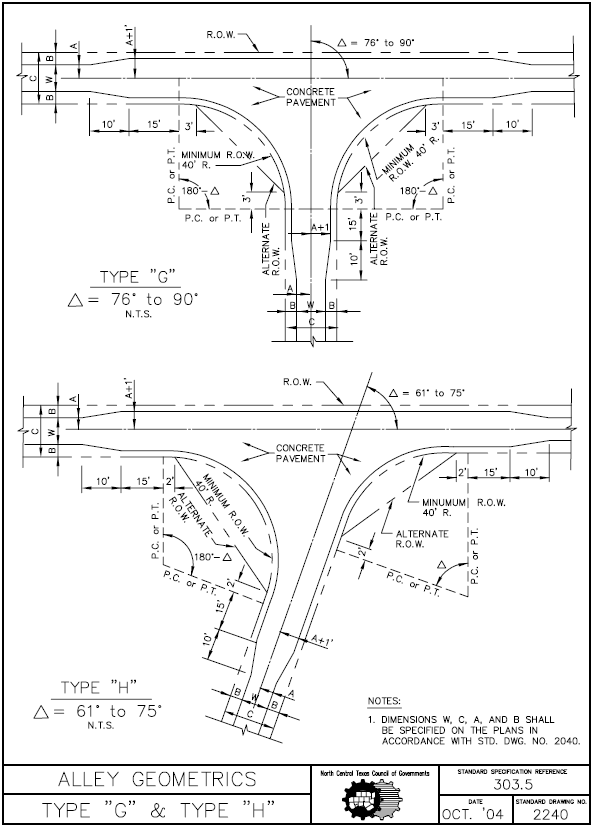 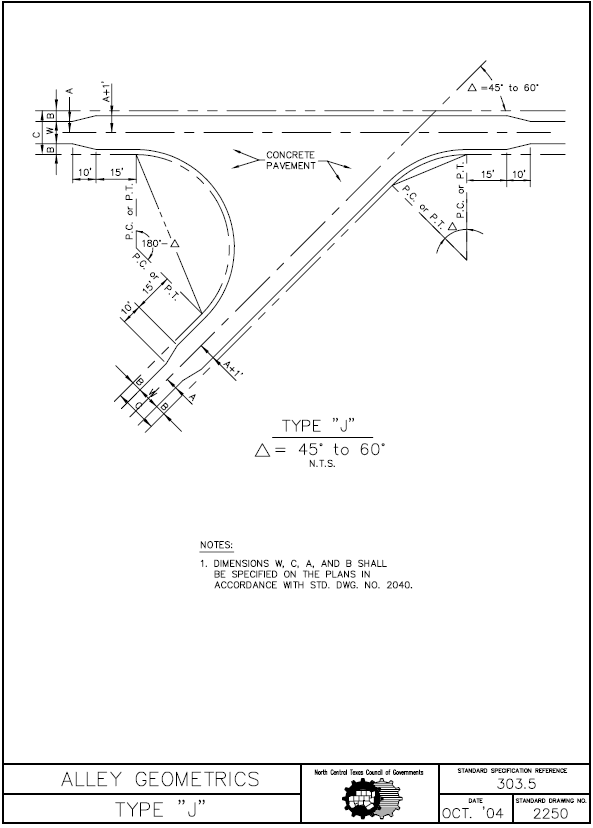 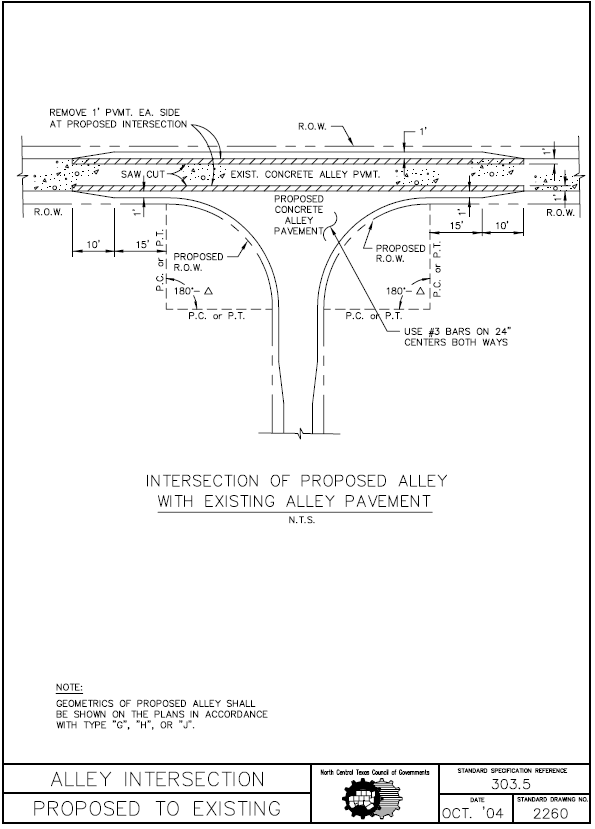 Make sure this matches the updated Alley Approaches from Coppell
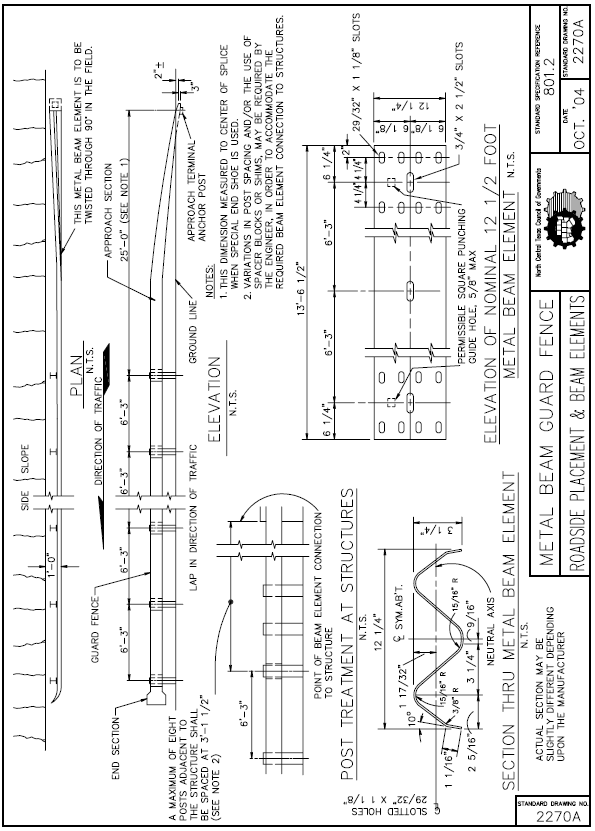 Remove and reference the TxDOT Metal Beam Guard Fence
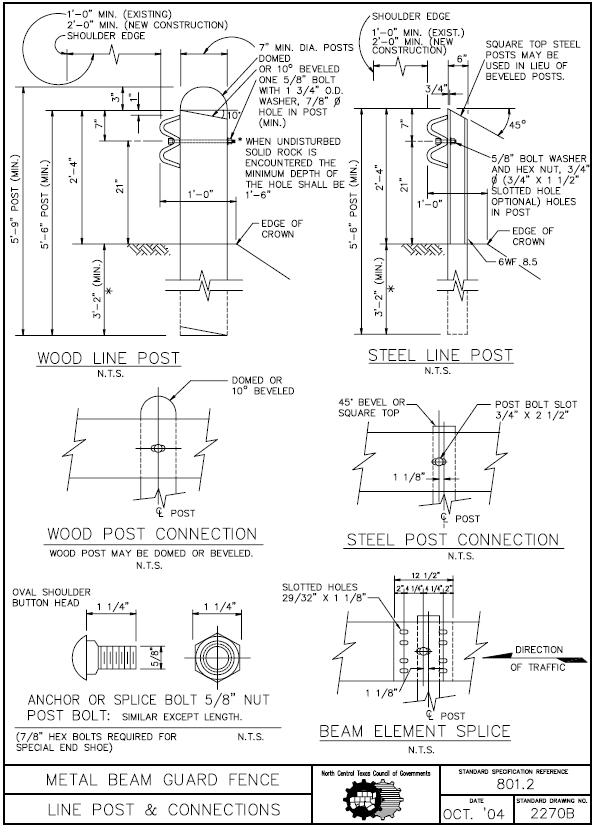 Remove and reference the TxDOT Metal Beam Guard Fence
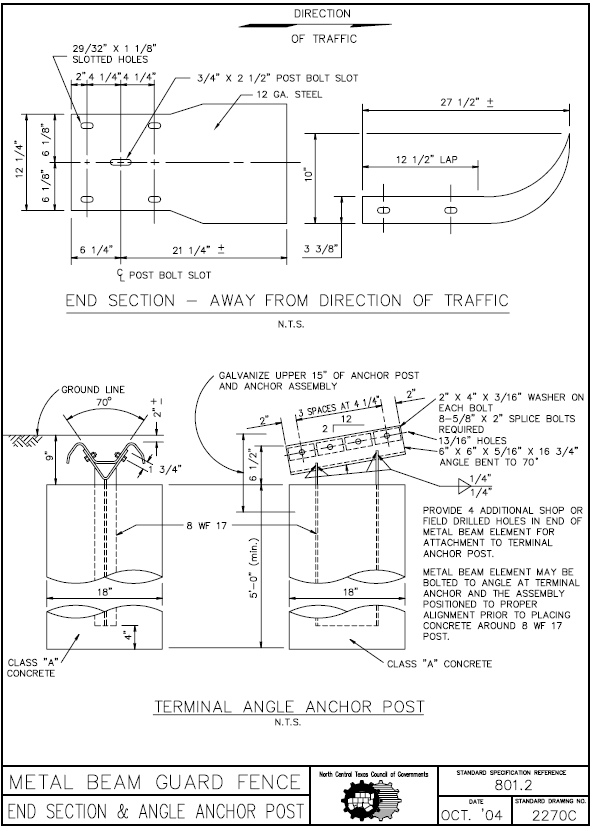 Remove and reference the TxDOT Metal Beam Guard Fence
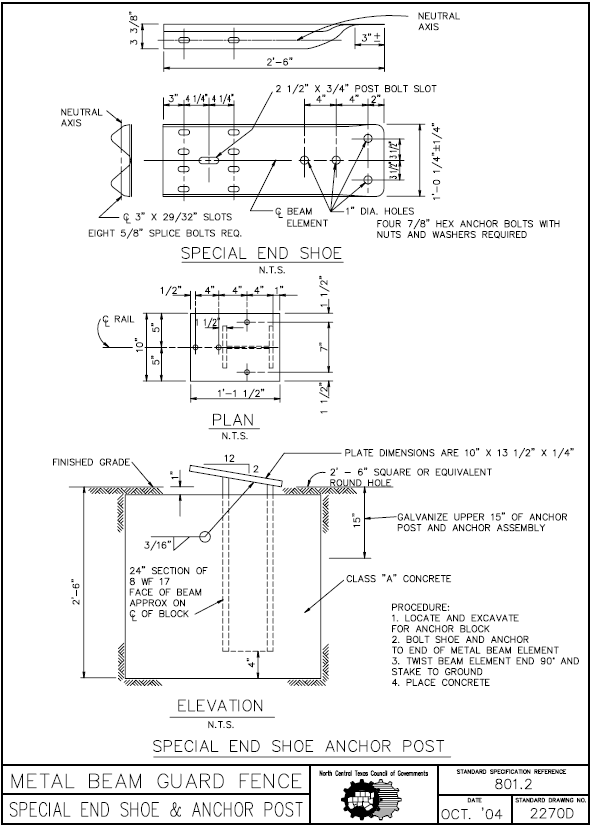 Remove and reference the TxDOT Metal Beam Guard Fence
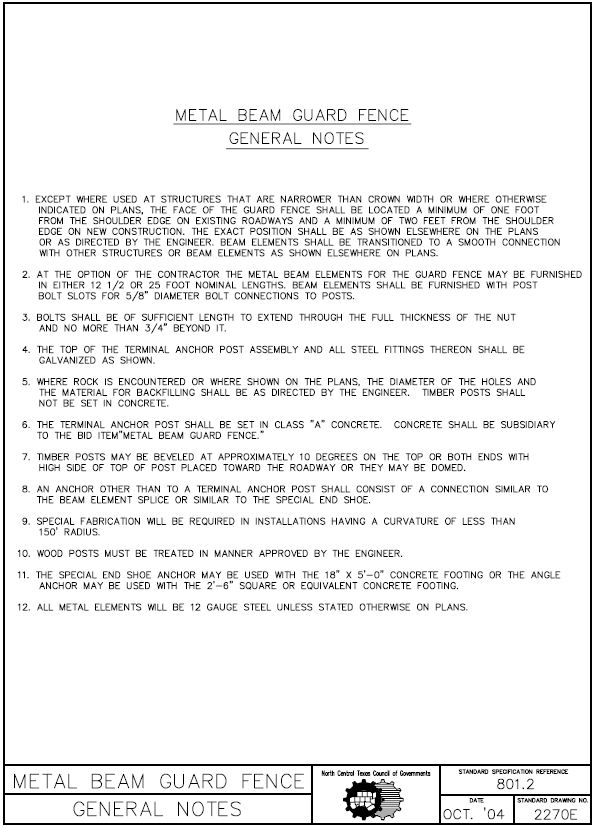 Remove and reference the TxDOT Metal Beam Guard Fence
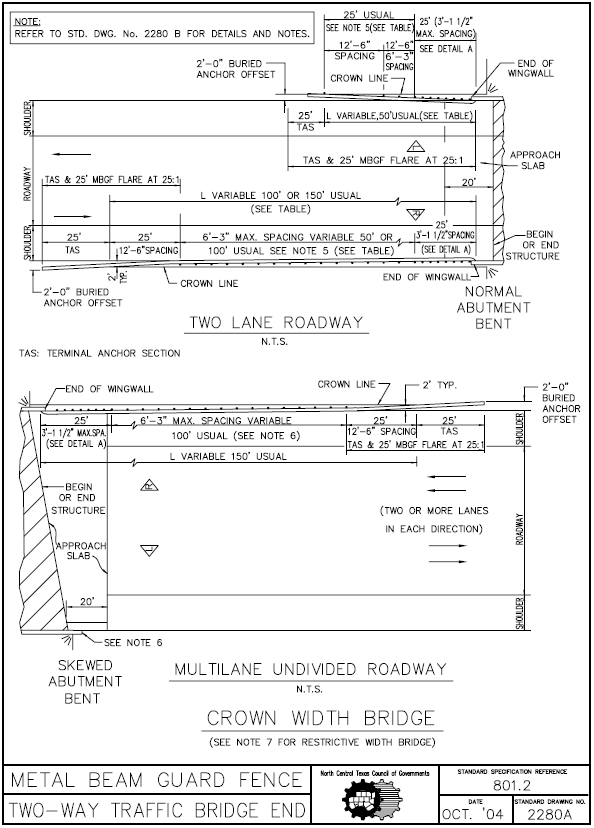 Remove and reference the TxDOT Metal Beam Guard Fence
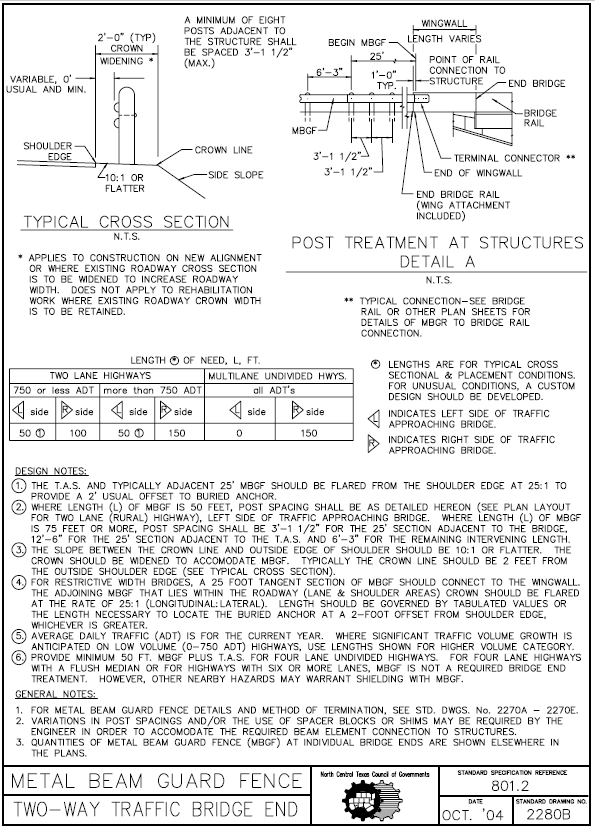 Remove and reference the TxDOT Metal Beam Guard Fence
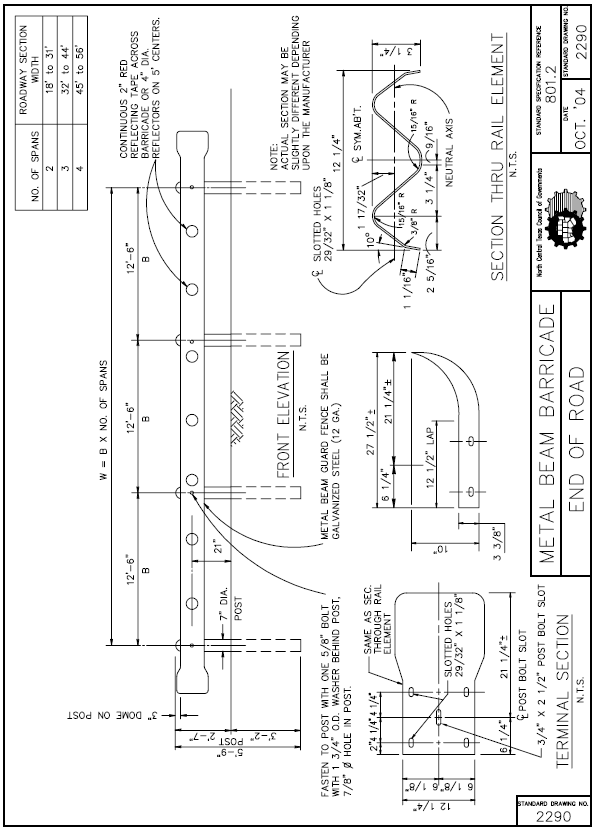 Remove and reference the TxDOT Metal Beam Guard Fence
[Speaker Notes: https://nacto.org/publication/urban-street-design-guide/
CC
CHRIS CHA 
https://www.dot.state.tx.us/insdtdot/orgchart/cmd/cserve/standard/rdwylse.htm
KM
KEITH MARVIN 
ftp://ftp.dot.state.tx.us/pub/txdot-info/cmd/cserve/standard/roadway/ped18.pdf
CC
CHRIS CHA 
https://www.dot.state.tx.us/insdtdot/orgchart/cmd/cserve/standard/rdwylse.htm
MGBF - search for that]
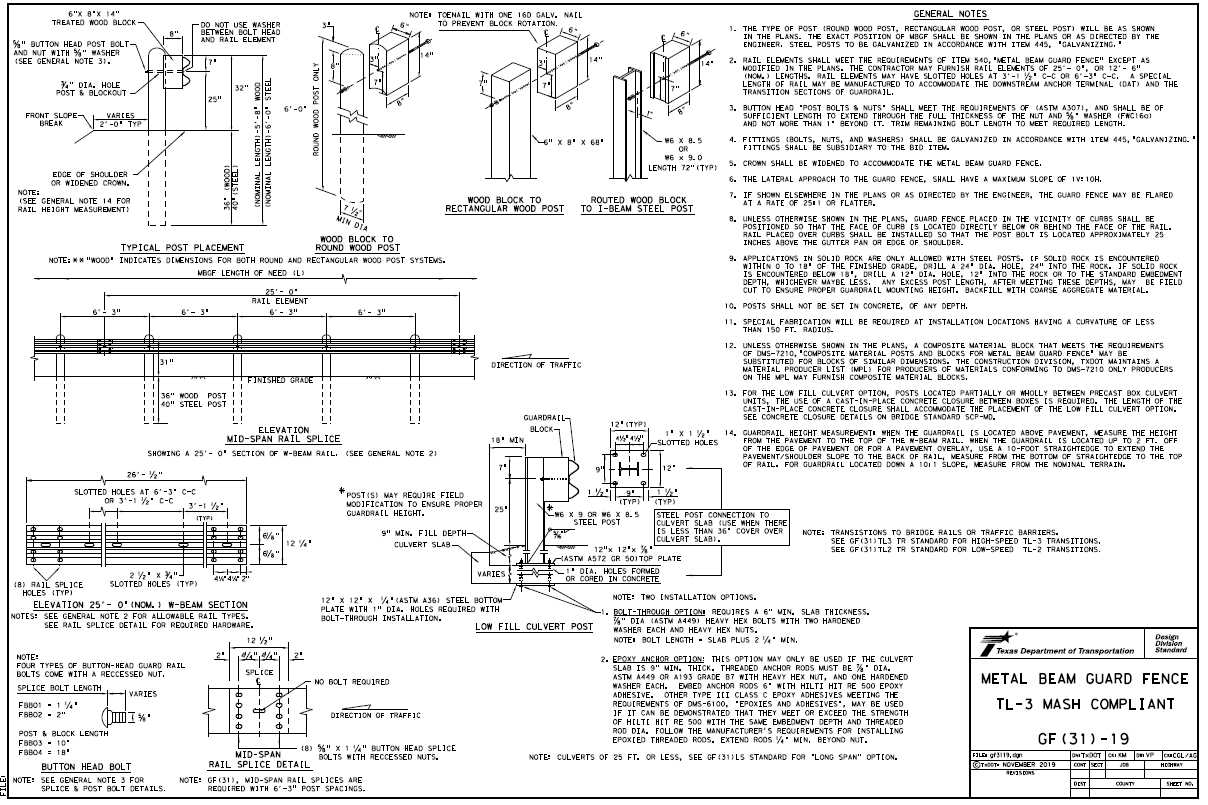 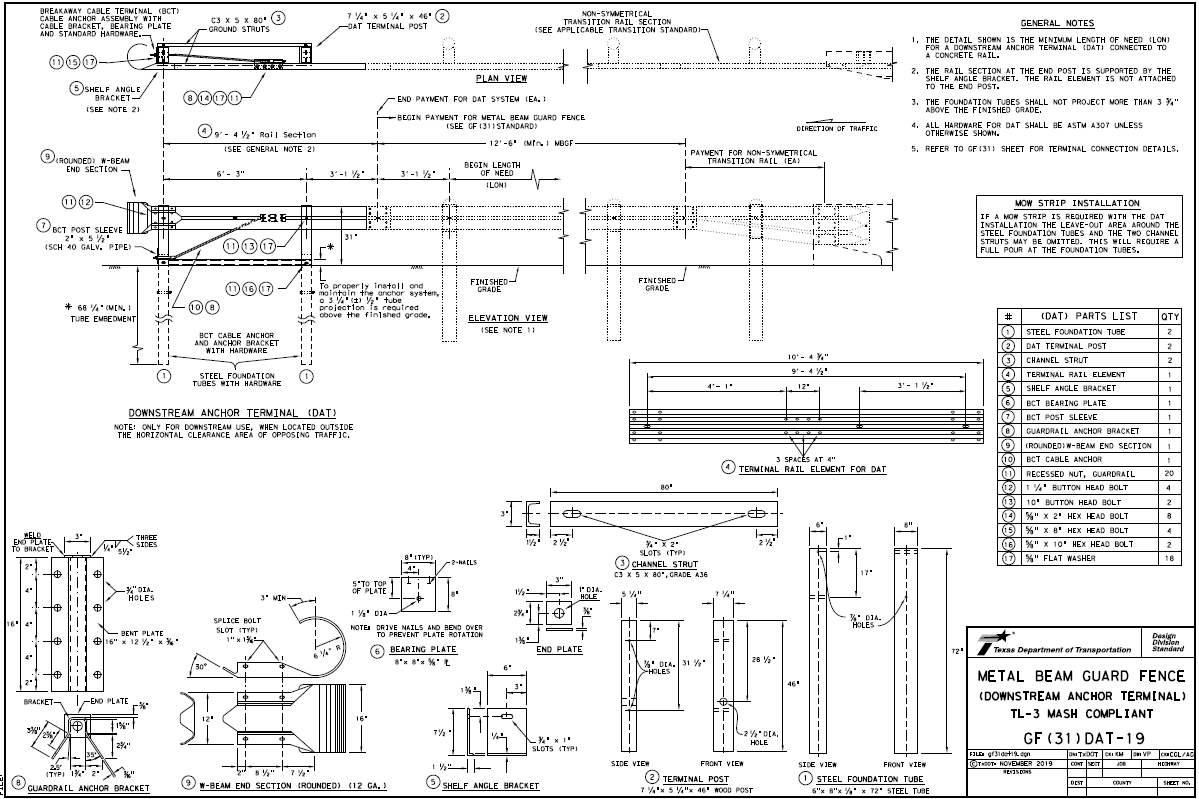 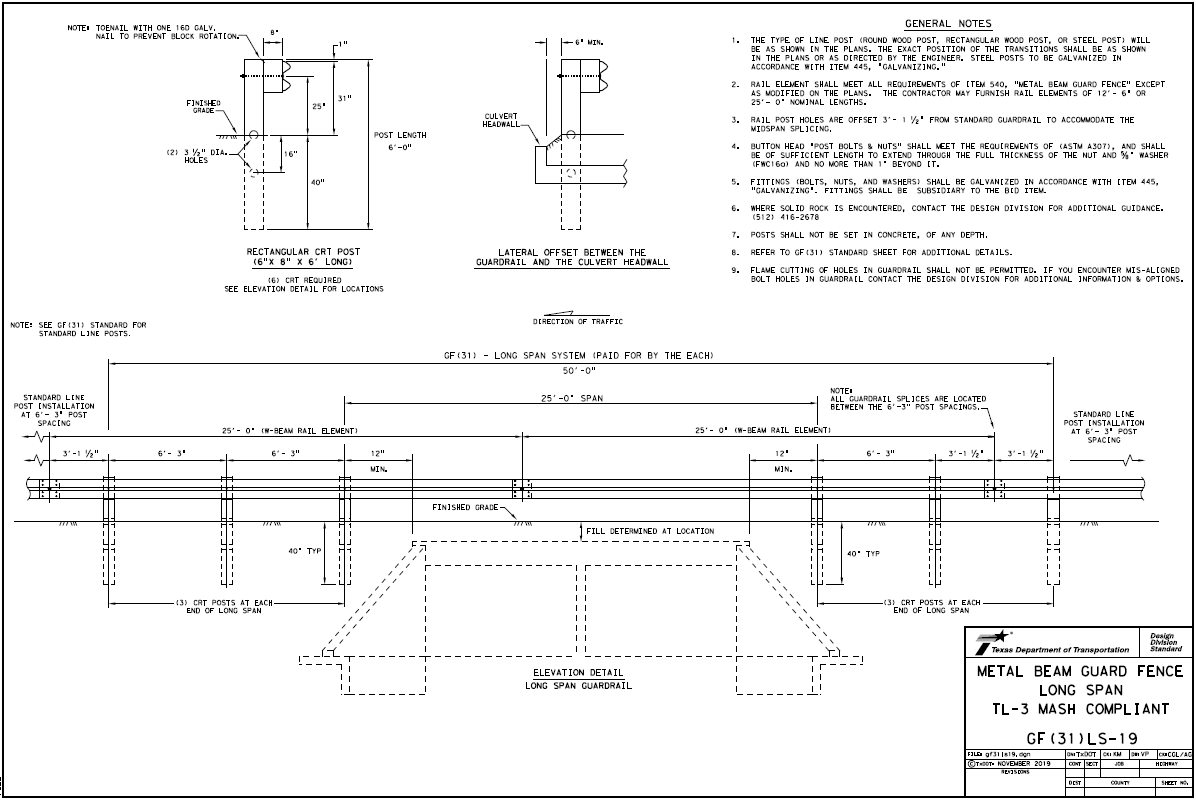 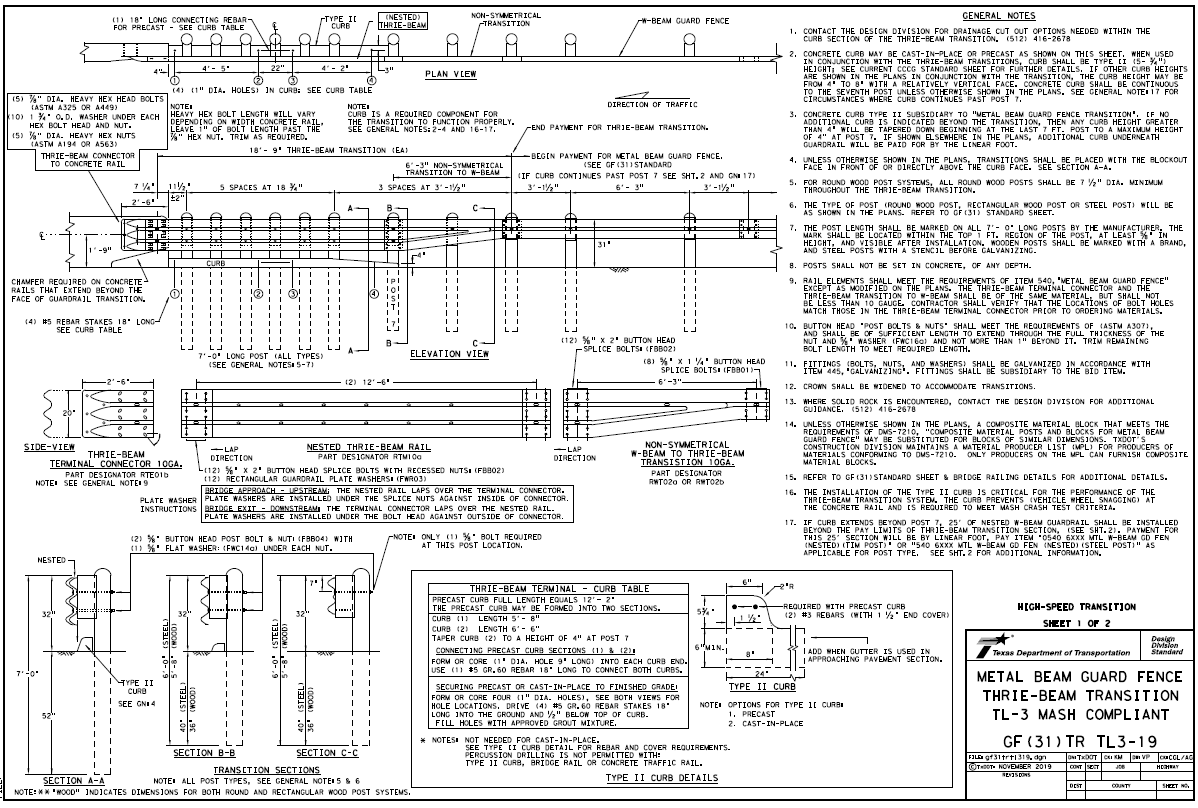 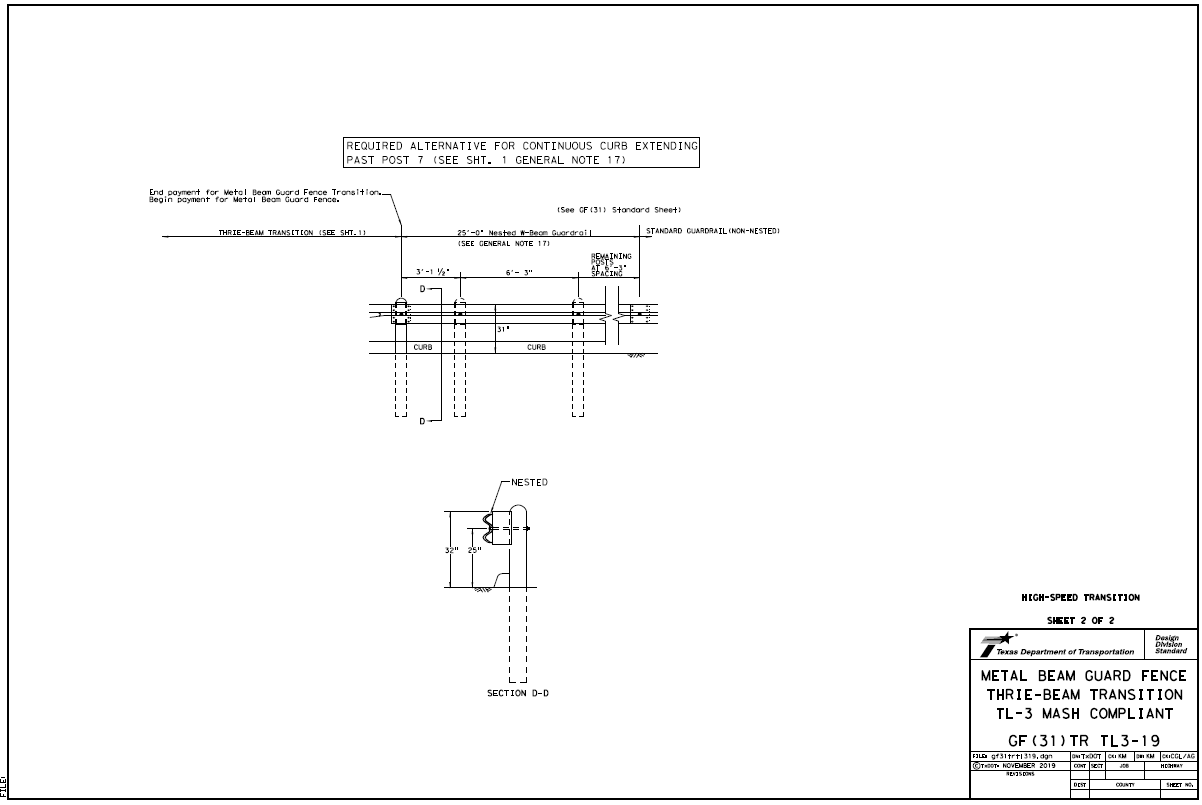 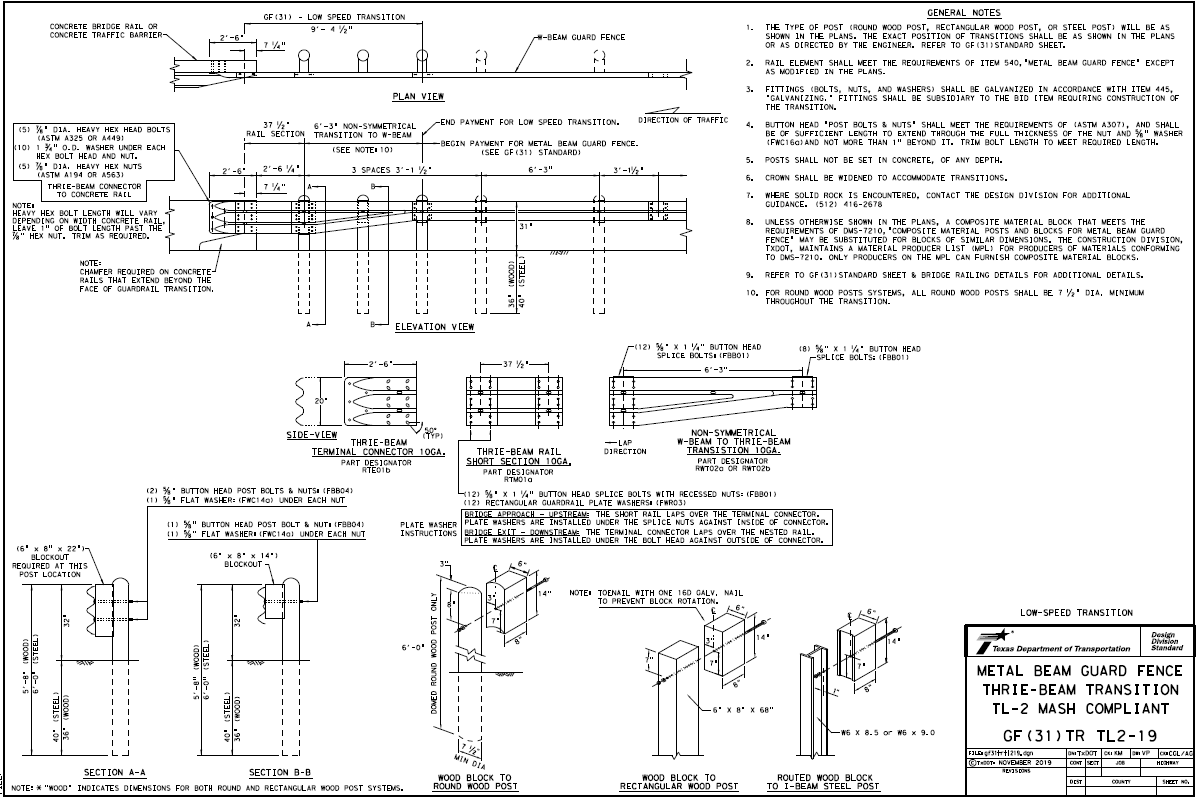 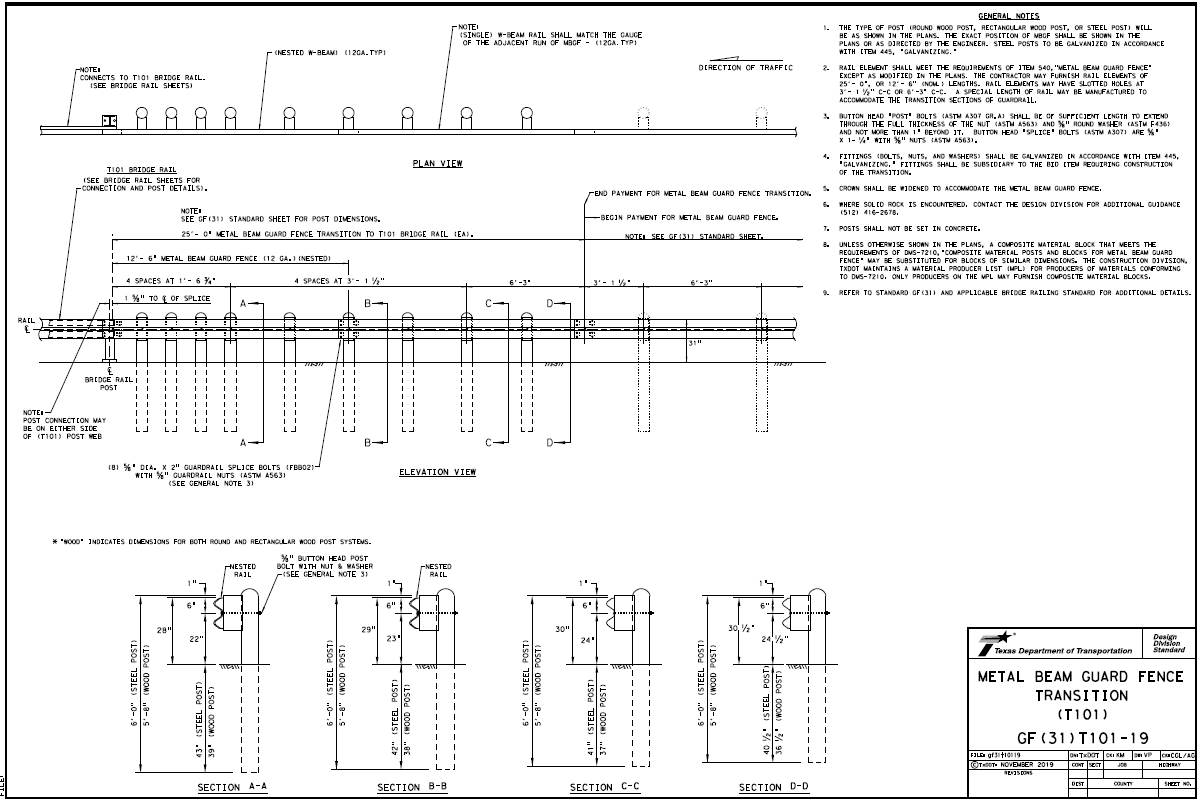 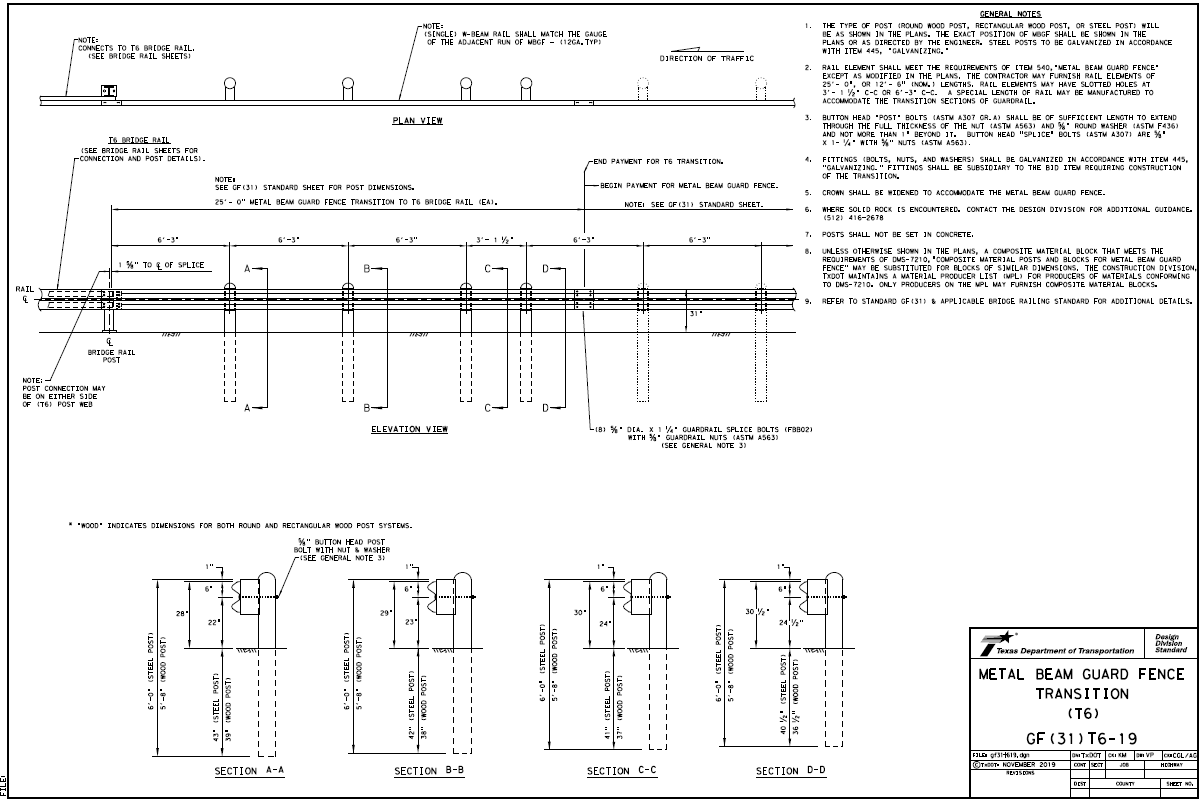 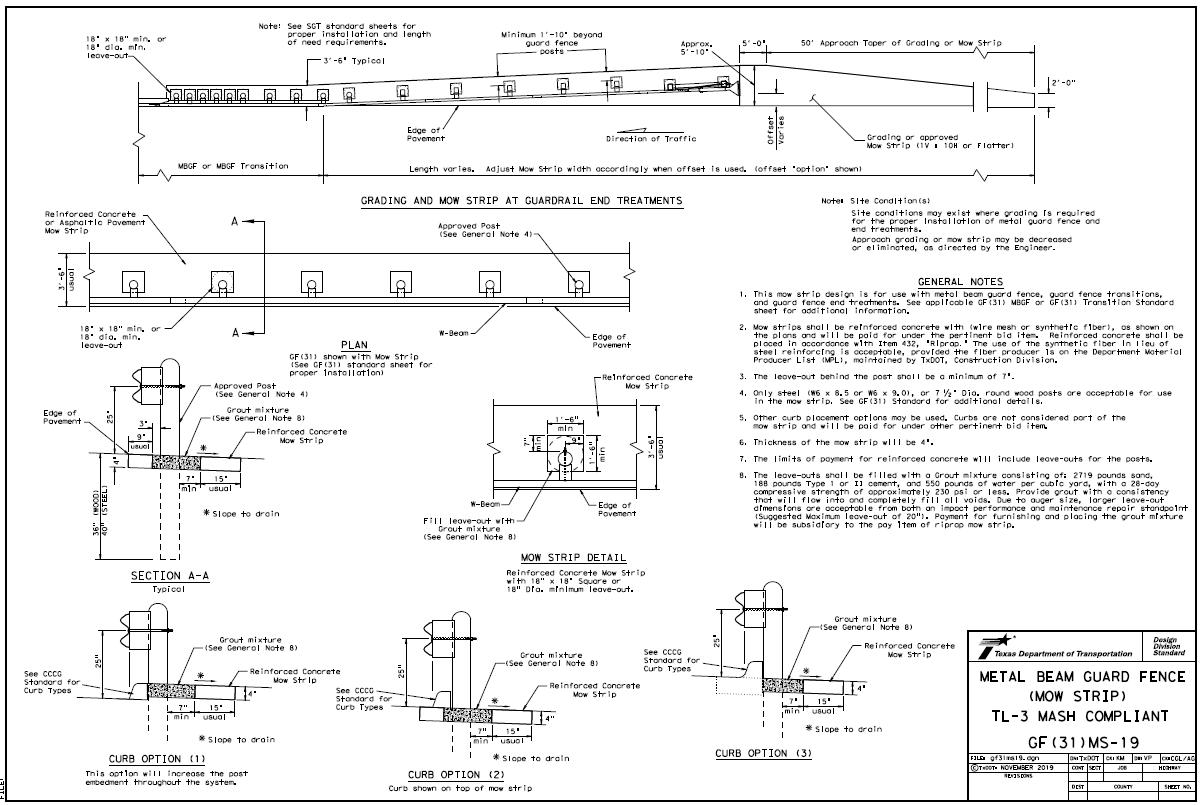 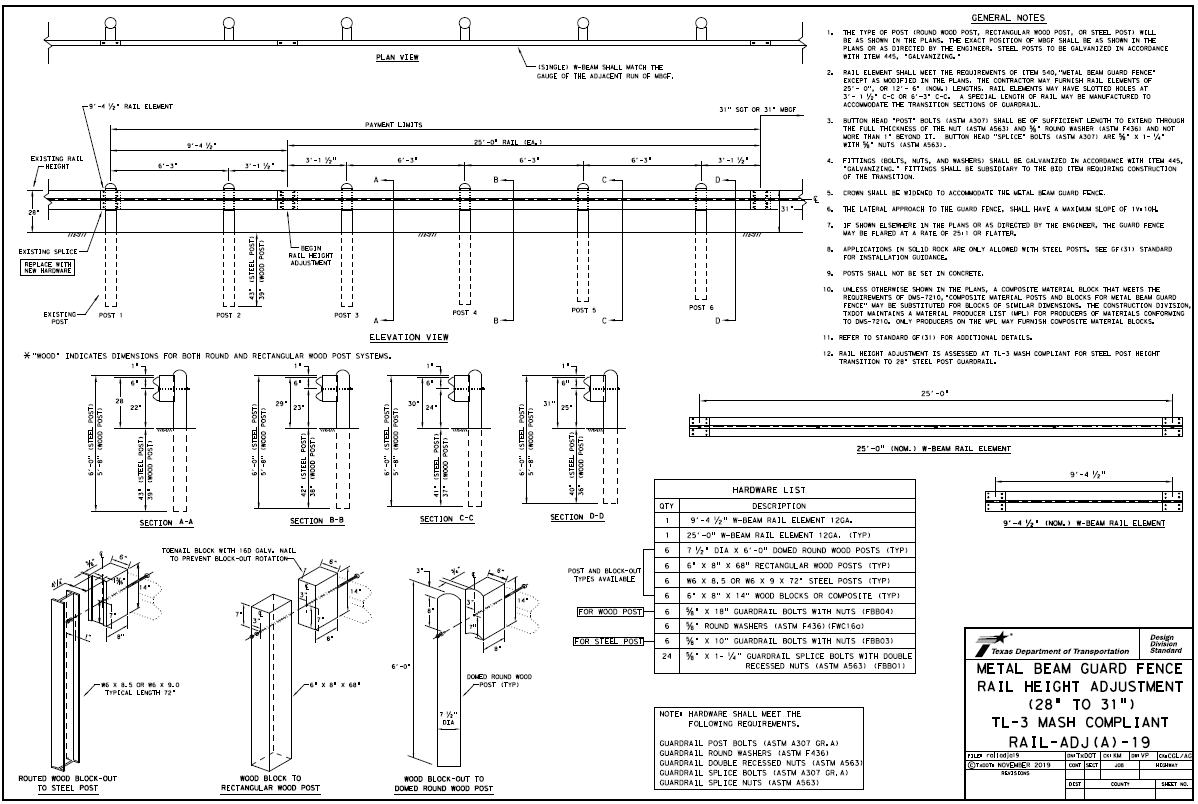 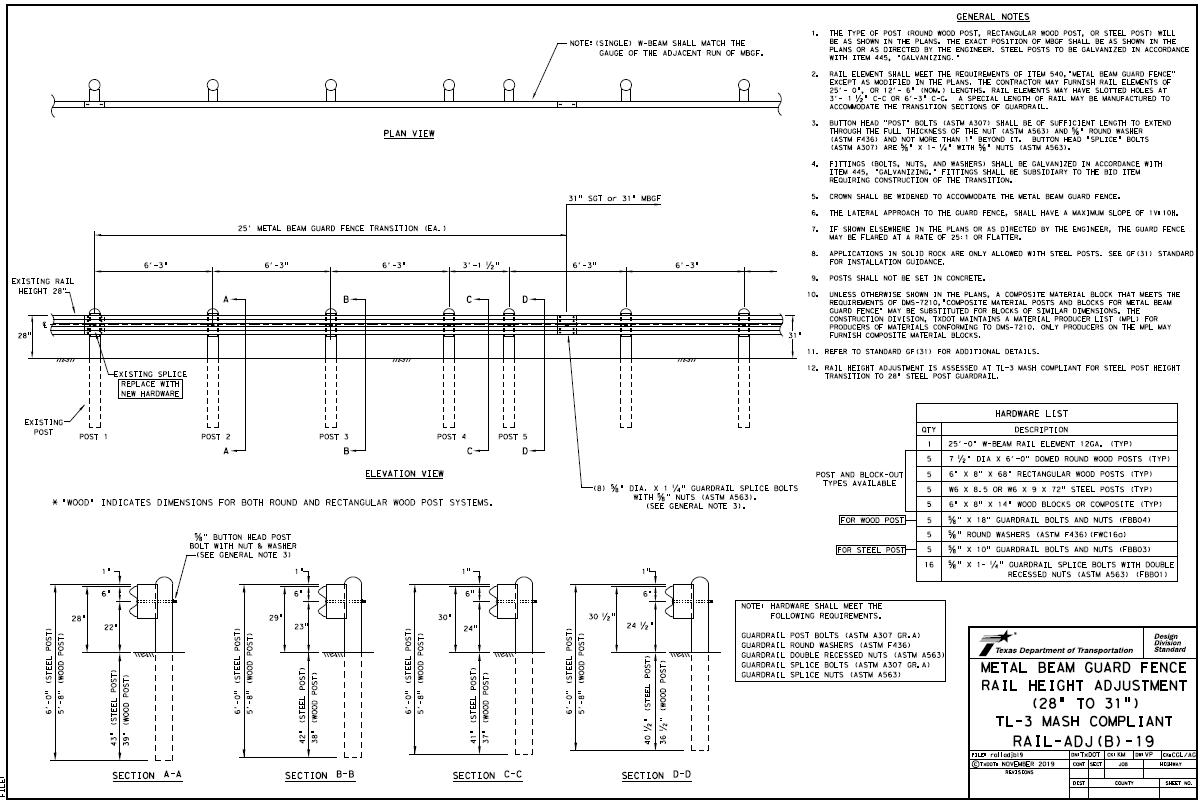 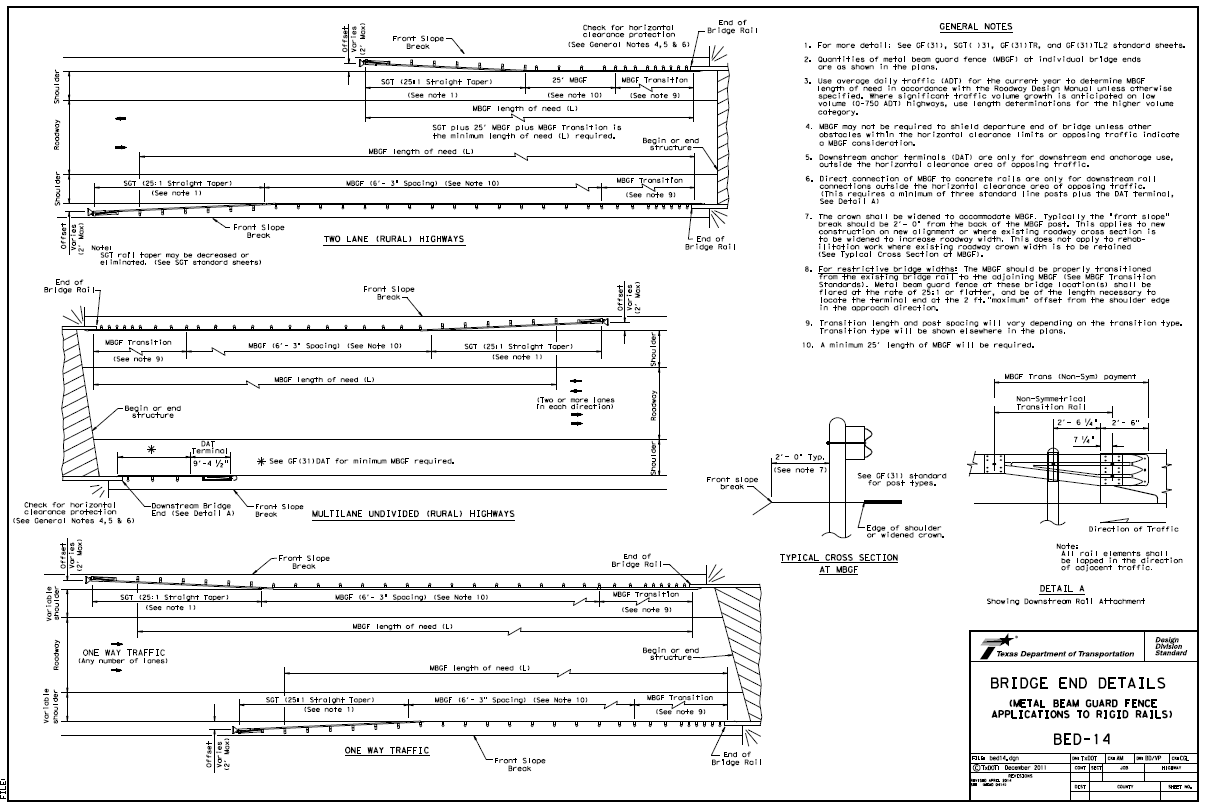 Next Steps
Determine action items for Subcommittee Members and NCTCOG staff
Next Standard Drawings Meetings

July 6, 2020
10am-11:30am
UberConference